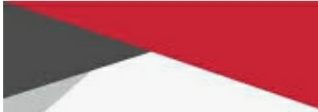 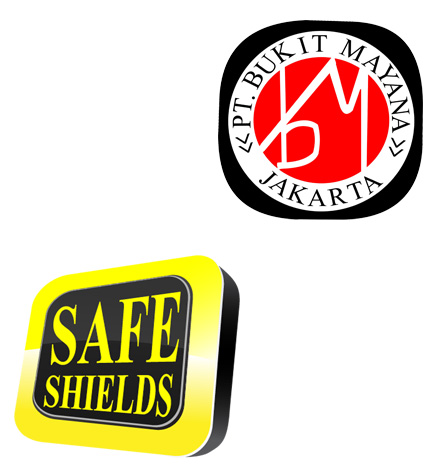 PT.BUKIT MAYANA
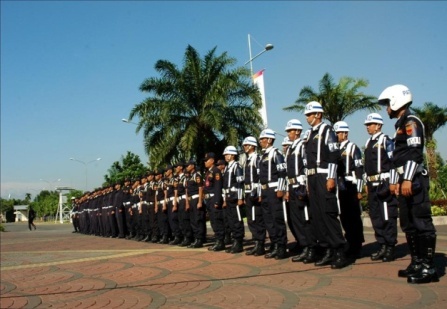 SECURITY & 
SAFETY SYSTEM
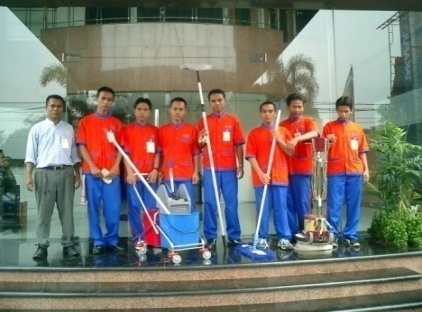 CLEANING SERVICE & 
LANDSCAPING
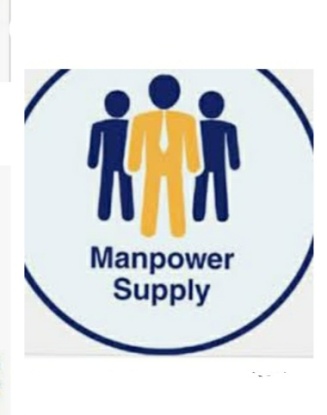 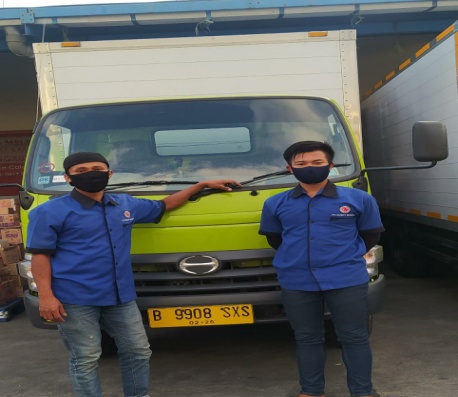 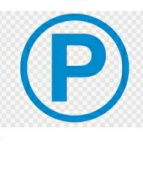 PARKING SYSTEM
Driver logistic
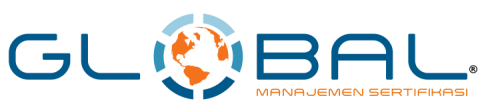 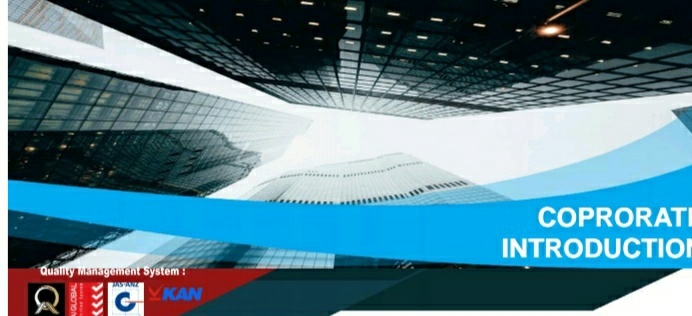 CORPORATE
INTRODUCTION
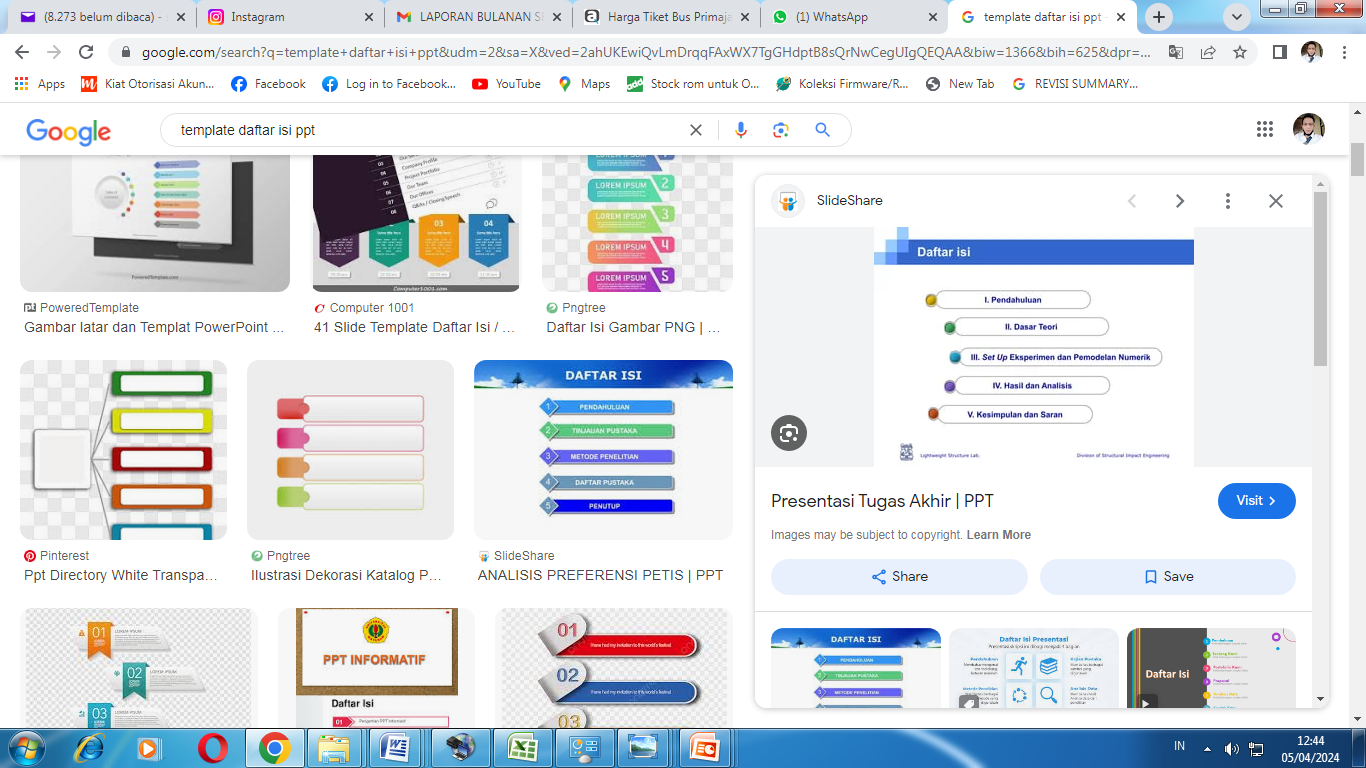 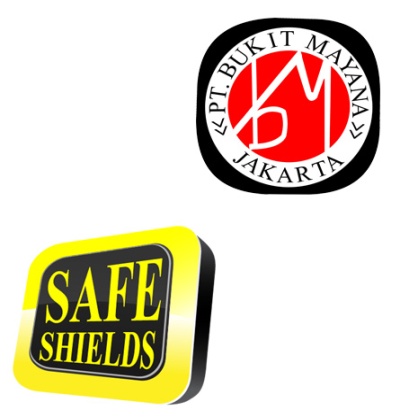 PT.BUKIT MAYANA
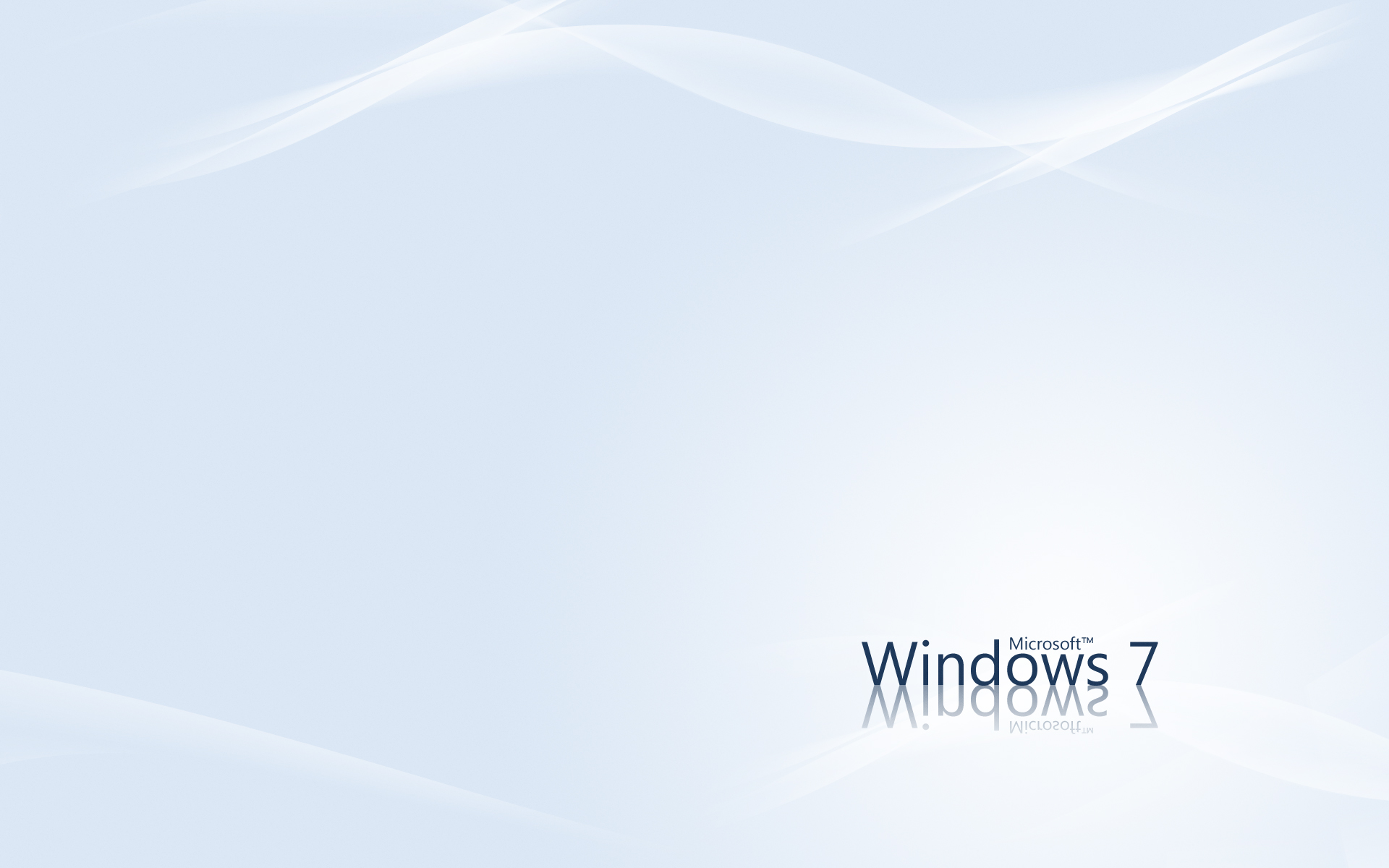 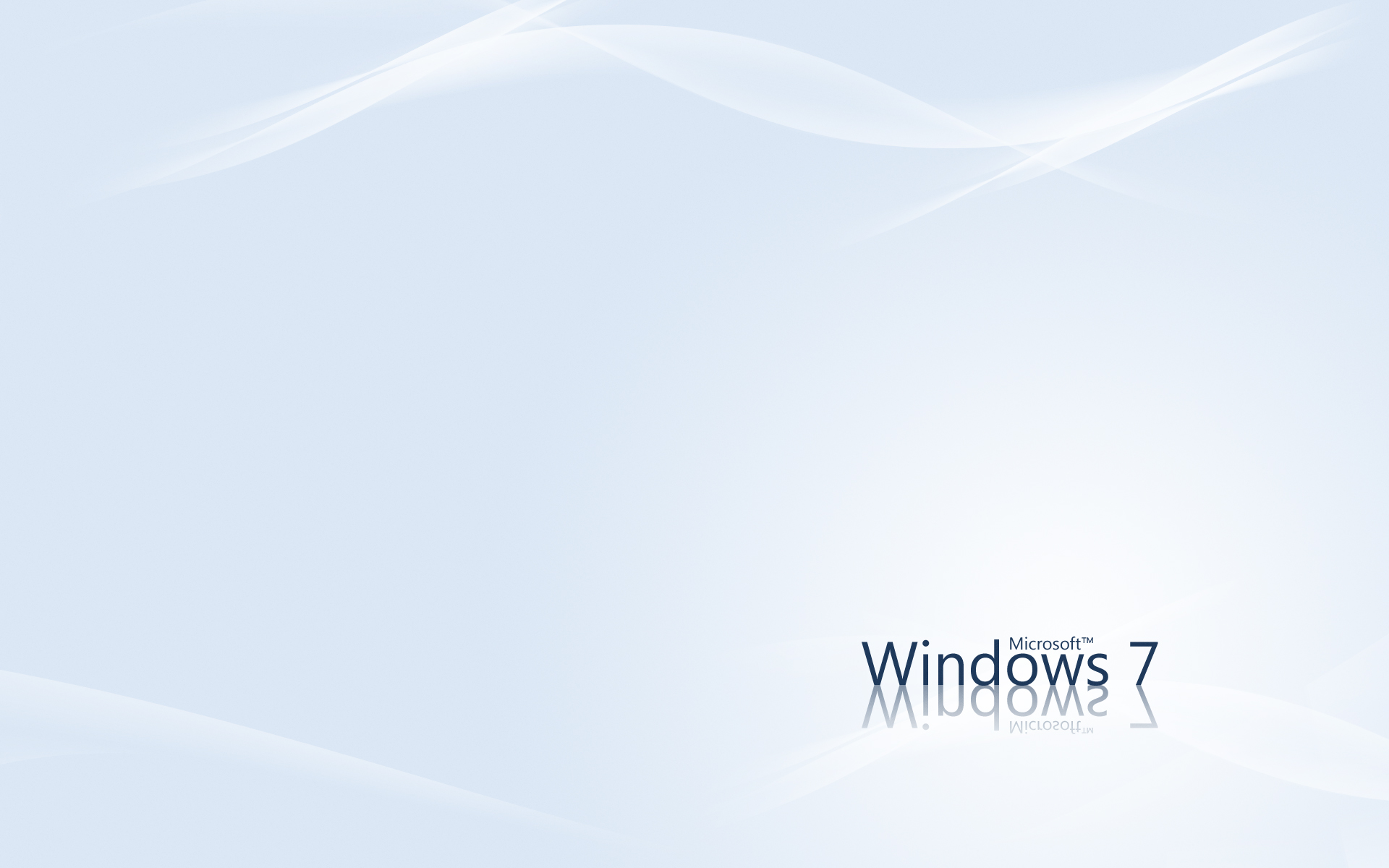 ABOUT COMPANY
1
2
STRUKTUR ORGANISASI
3
VISI, MISI PERUSAHAAN
SECURITY SERVICE
4-6
STRUKTUR ORGANISASI
7-8
CLEANING SERVICE
9-12
PARKING SERVICE
13
MANPOWER SUPPLY SERVICE
14-16
OUR CLIENTS
17-24
LEGALITAS PERUSAHAAN
25-28
GALLERY KEGIATAN PERUSAHAAN
29
CONTACT US
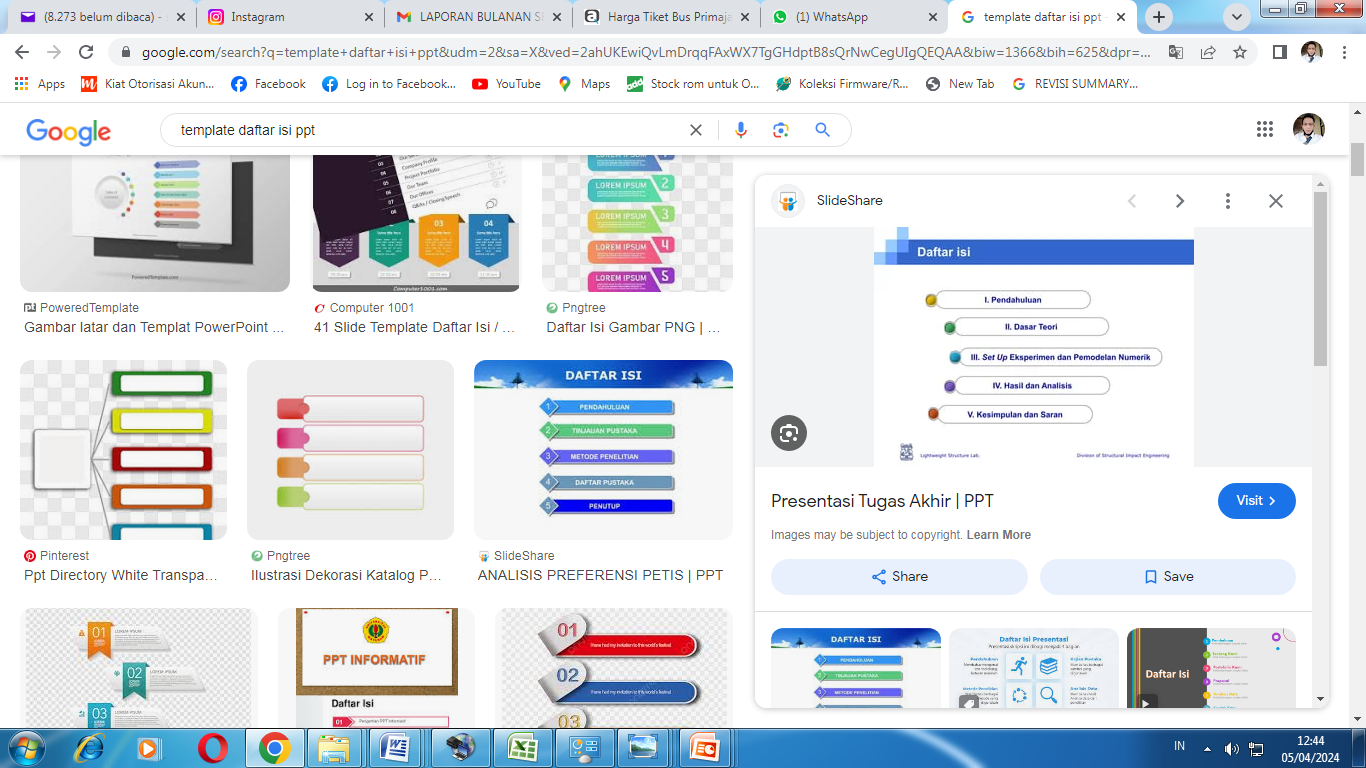 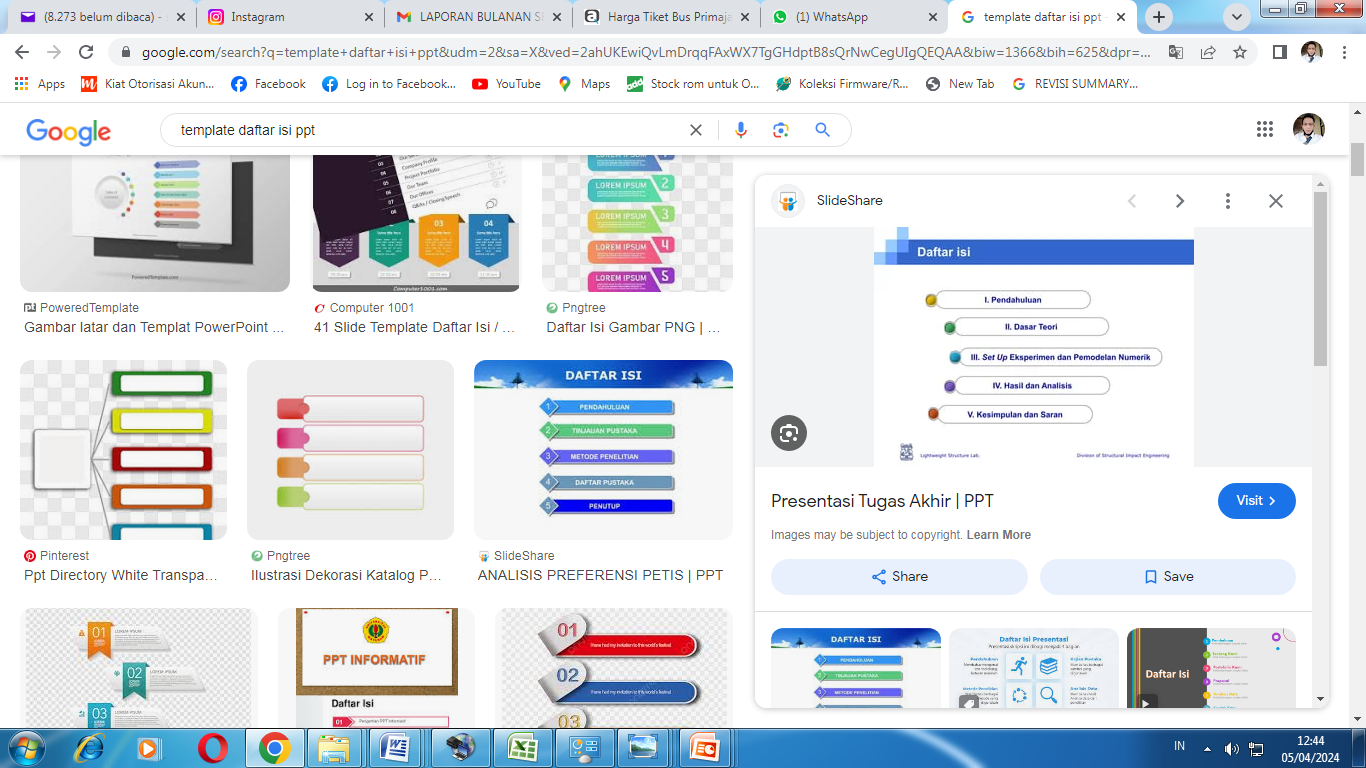 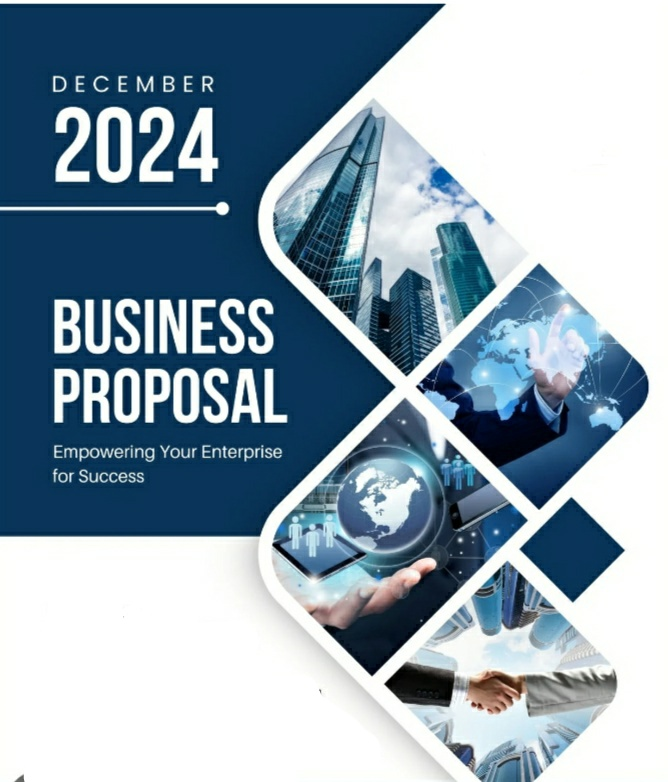 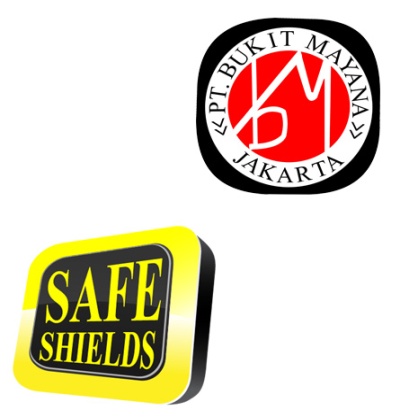 About Company
PT.BUKIT MAYANA
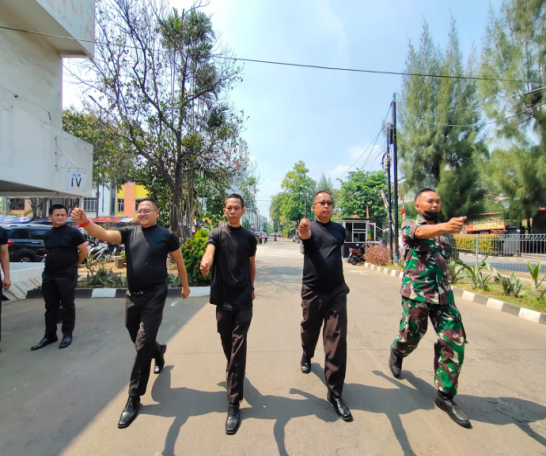 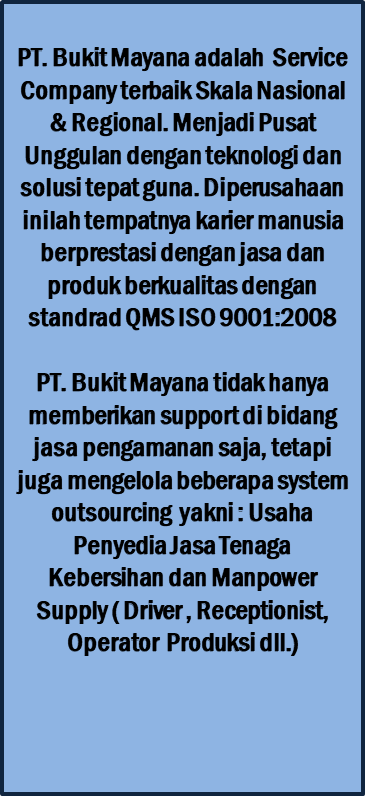 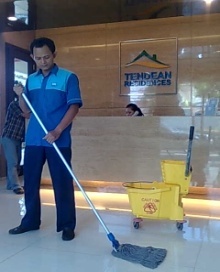 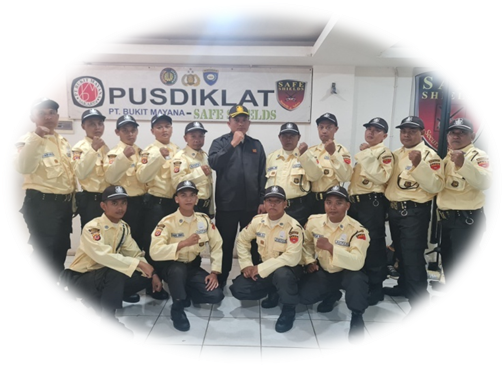 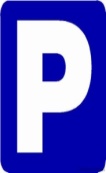 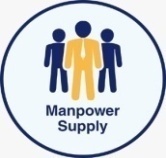 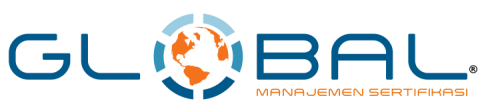 1
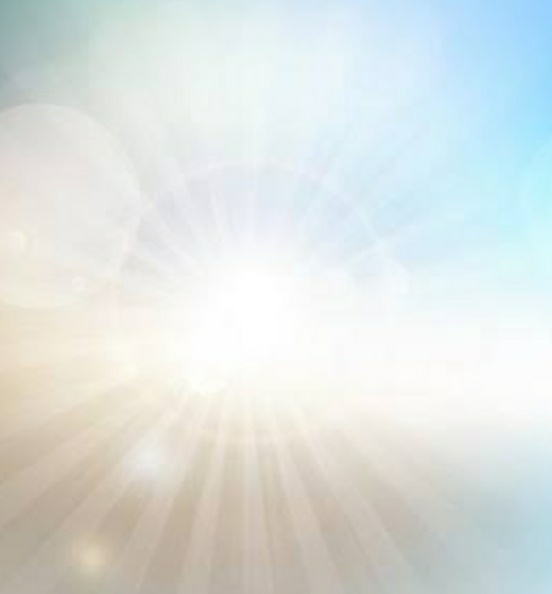 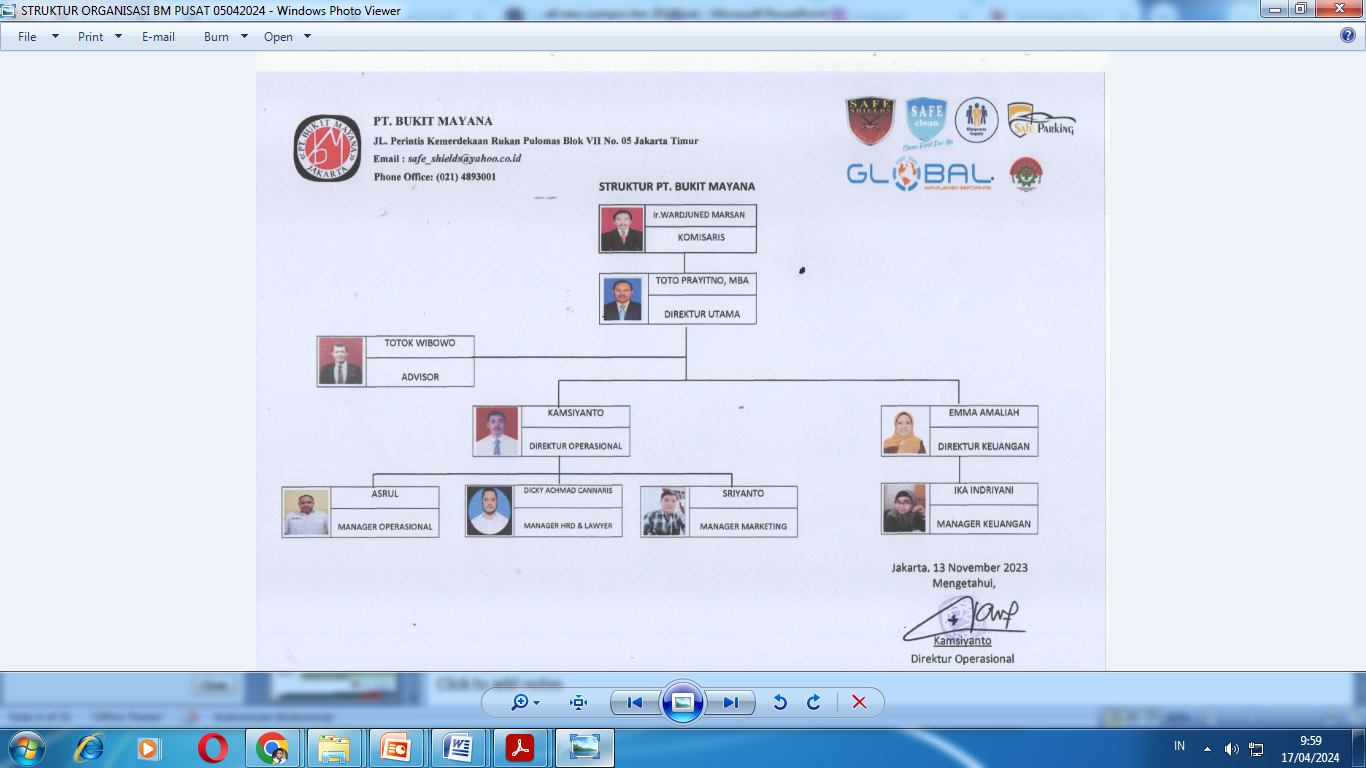 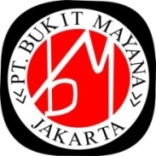 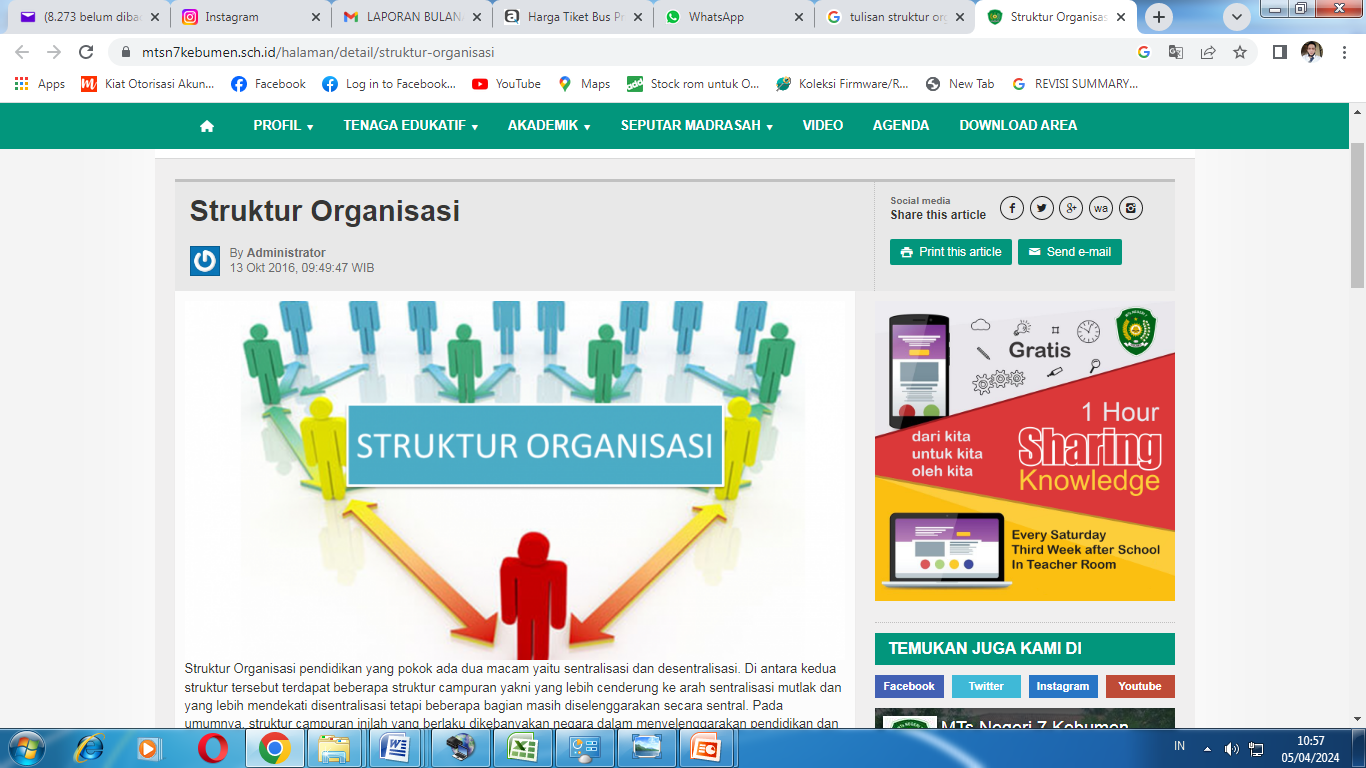 PT.BUKIT MAYANA
KAMSIYANTO
EMMA AMALIAH
SRIYANTO
TOTO PRAYITNO, MBA
Ir. WARDJUNED MARSAN
ASRUL
IKA INDRIYANI
DICKY ACHMAD CANNARIS
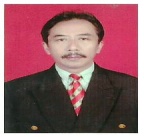 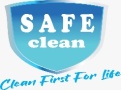 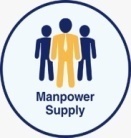 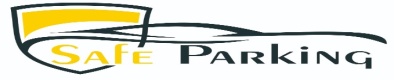 MANAGER MARKETING
DIREKTUR UTAMA
KOMISARIS
DIREKTUR OPERASIONAL
MANAGER OPERASIONAL
DIREKTUR KEUANGAN
MANAGER KEUANGAN
MANAGER HRD & LAWYER
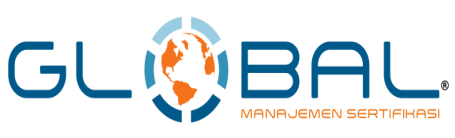 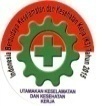 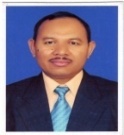 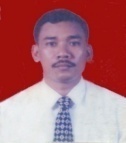 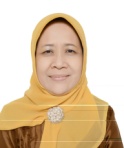 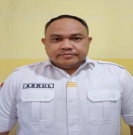 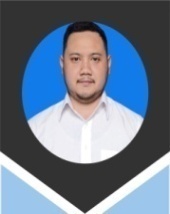 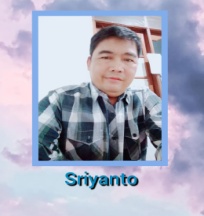 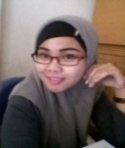 2
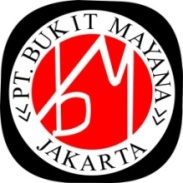 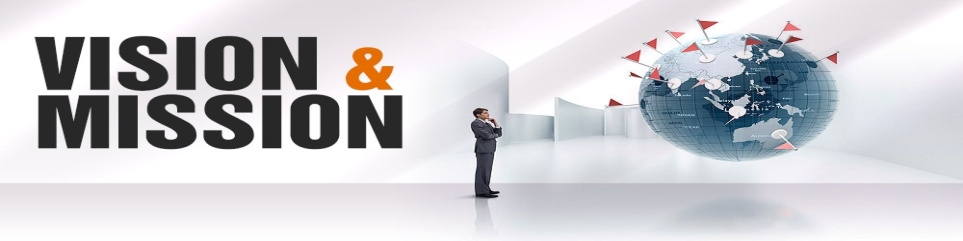 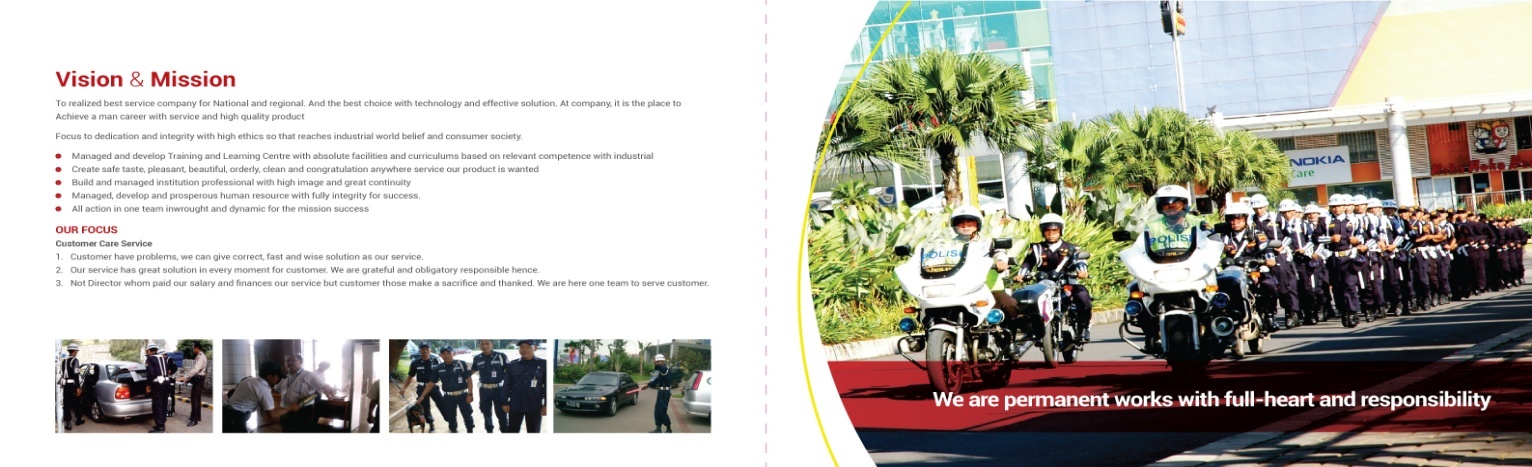 PT.BUKIT MAYANA
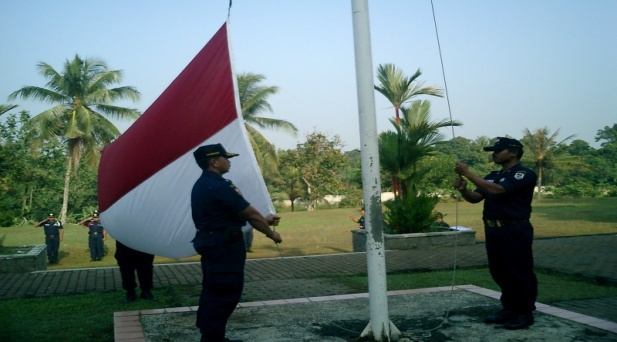 VISION
Fokus kepada pengabdian dan  integritas dengan etika tinggi sehingga meraih kepercayaan dunia industri dan masyarakat konsumen.
MISSION
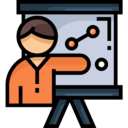 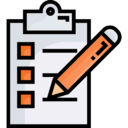 Mengelola dan mengembangkan Pusat Diklat dengan Fasilitas terlengkap dan kurikullum berbasis kompetensi yang relevan dengan industri sesuai Quality Management System Standard ISO 9001:2008.
.
Menciptakan rasa Aman, Nyaman, Asri, Tertib, Bersih dan selamat dimanapun Jasa & Produk kita dibutuhkan.
.
Membangun dan mengelola institusi profesional dengan citra tinggi  dan handal berkesinambungan (Longterm carrier oriented).
.
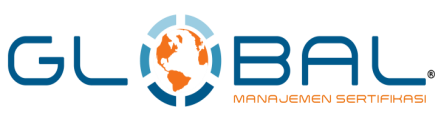 3
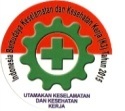 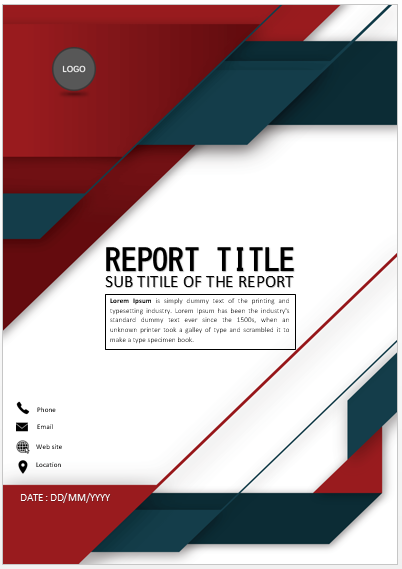 .
Mengelola, mengembangkan dan mensejahterakan SDM dengan penuh integritas demi kemajuan bersama.
Total Action dalam satu Team terpadu dan dinamis demi keberhasilan misi tersebut.
.
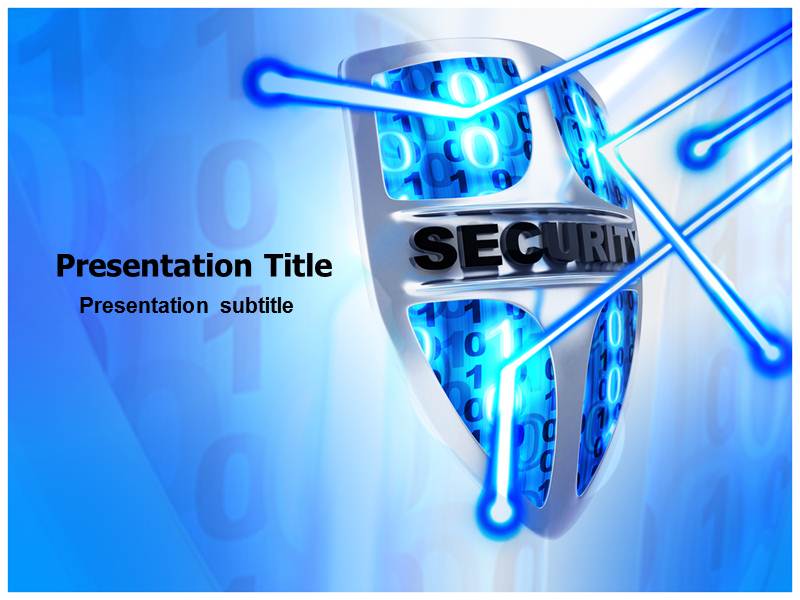 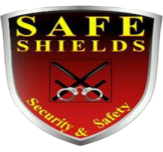 SECURITY SERVICE
Care of U Guard U
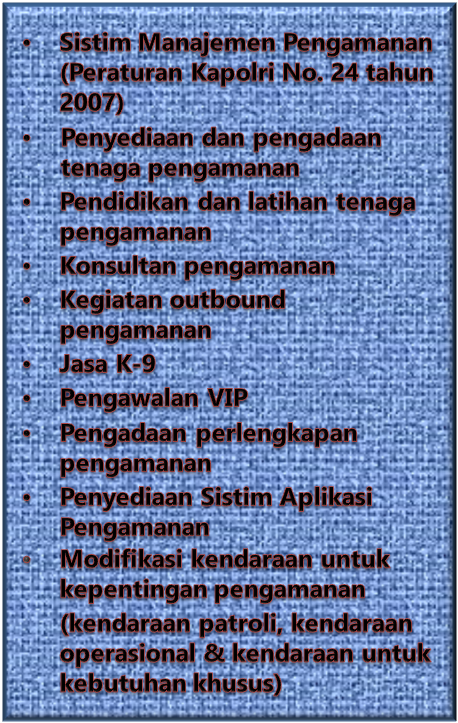 Sistim Manajemen Pengamanan (Peraturan Kapolri No. 24 tahun 2007)
Penyediaan dan pengadaan tenaga pengamanan
Pendidikan dan latihan tenaga pengamanan
Konsultan pengamanan
Kegiatan outbound pengamanan
Jasa K-9
Pengawalan VIP
Pengadaan perlengkapan pengamanan
Penyediaan Sistim Aplikasi Pengamanan
Modiﬁkasi kendaraan untuk kepentingan pengamanan
(kendaraan patroli, kendaraan operasional & kendaraan untuk kebutuhan khusus)
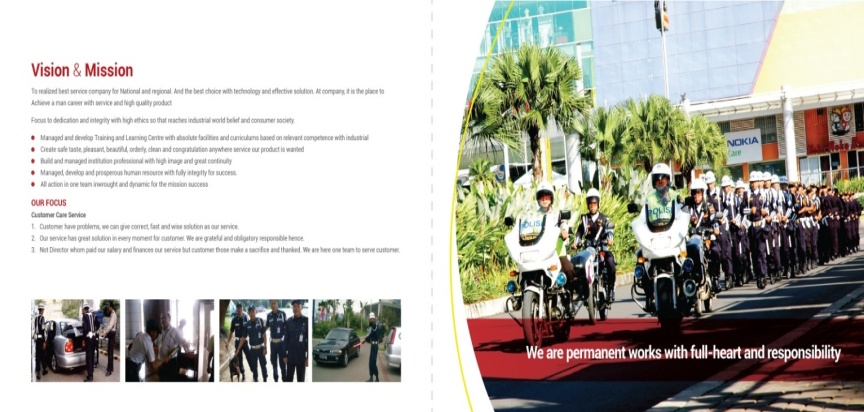 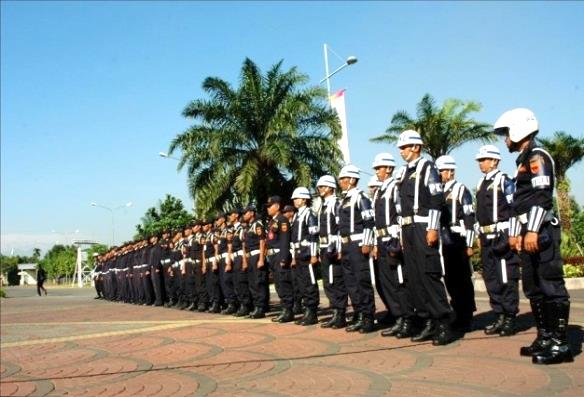 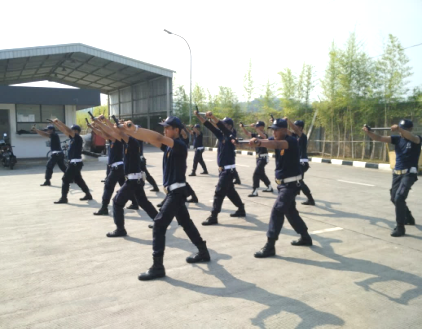 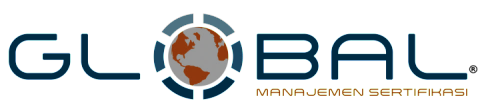 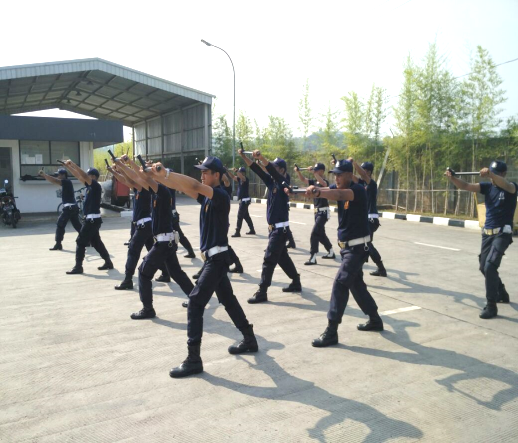 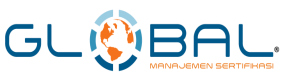 4
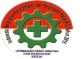 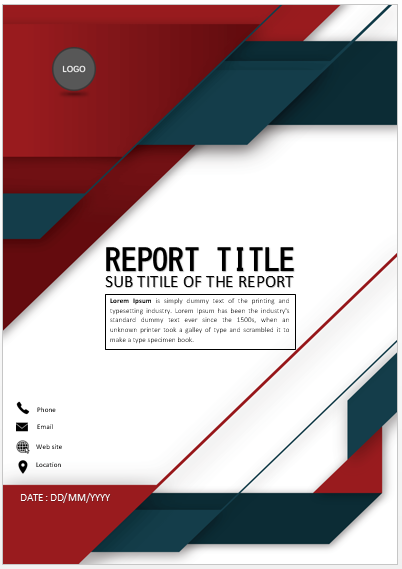 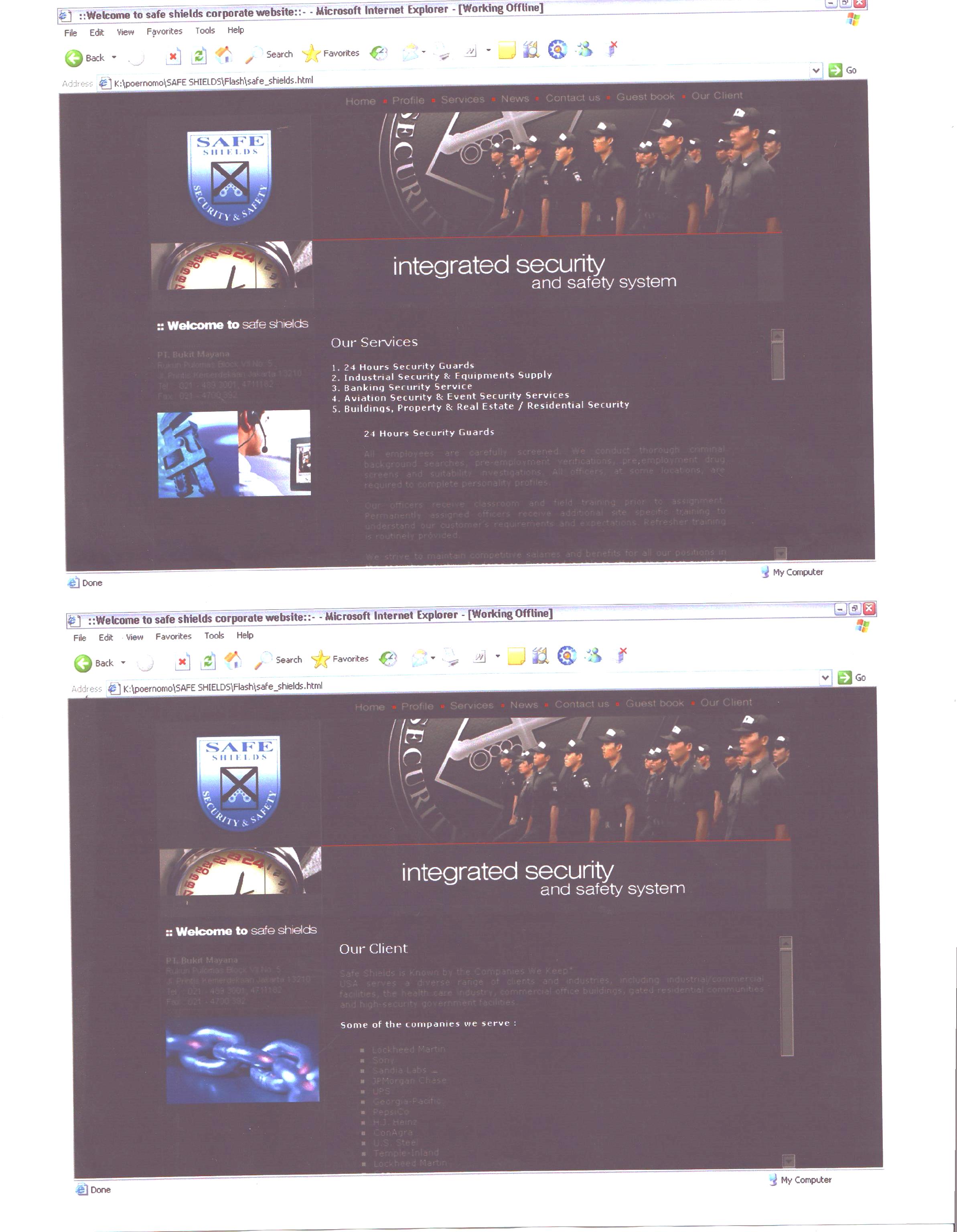 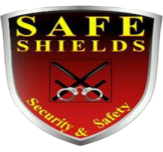 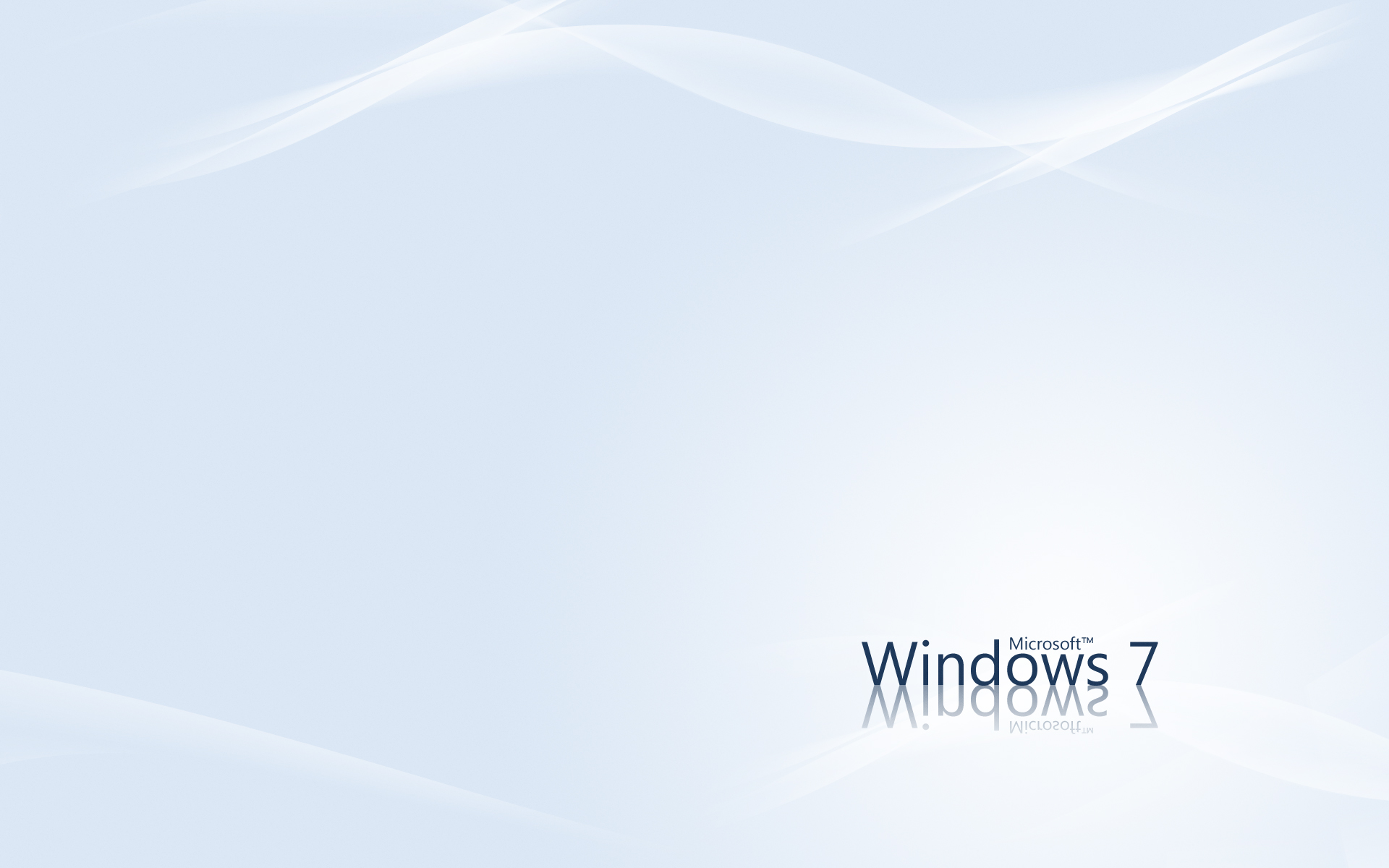 Care of U Guard U
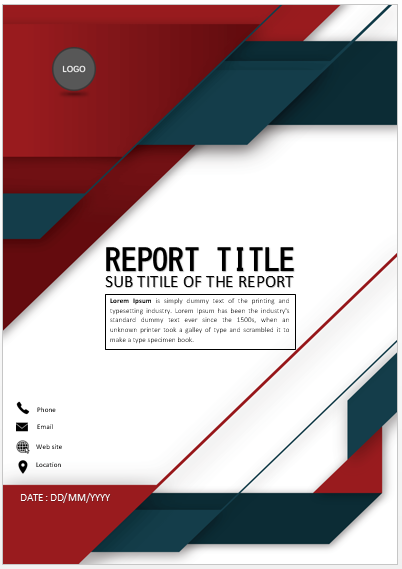 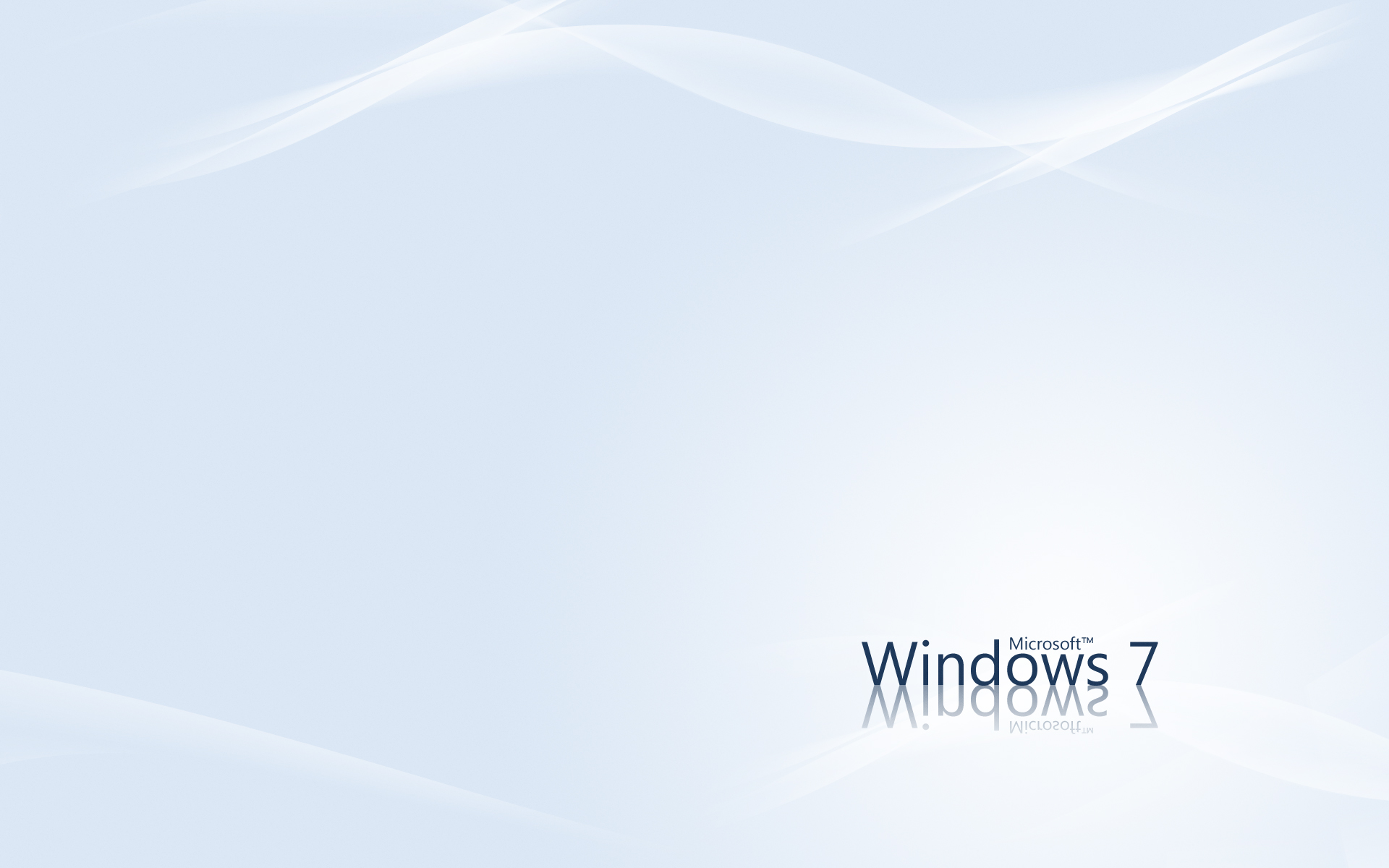 SECURITY TRAINING PROGRAM
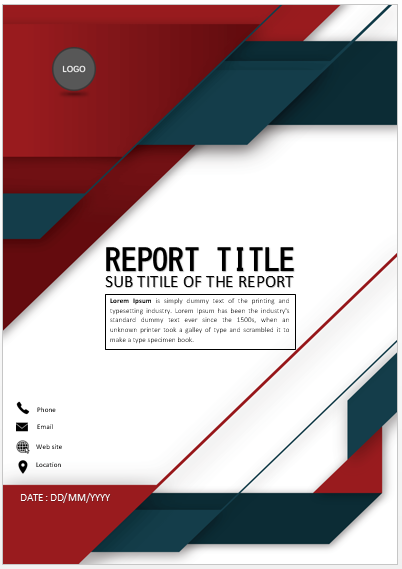 Sebuah pelatihan In House / outbond “ Strategic Security Guard Training”
Khusus bagi para professional anggota dan komandan Security guna mendukung suksesnya kinerja diperusahaan anda.
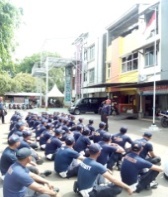 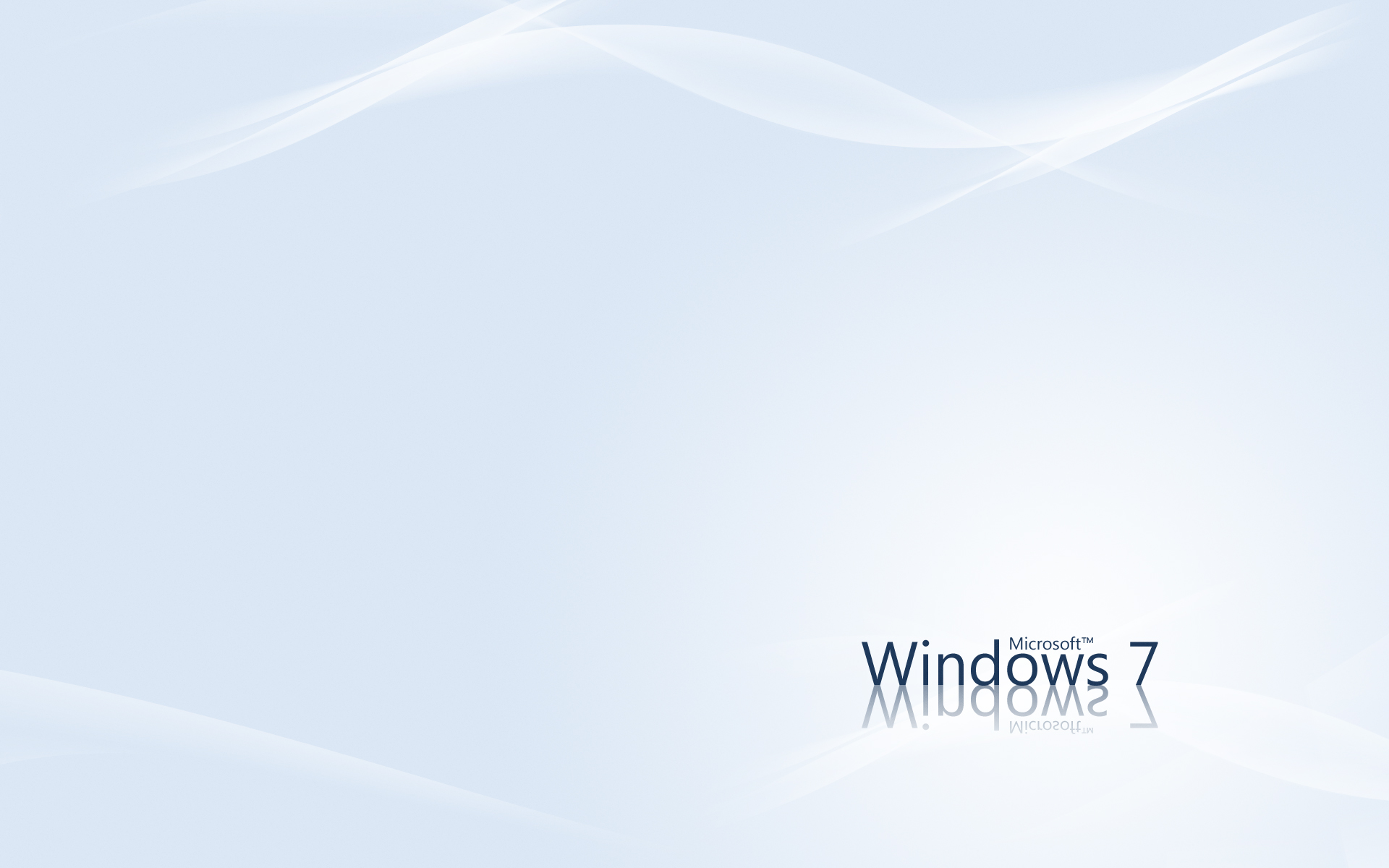 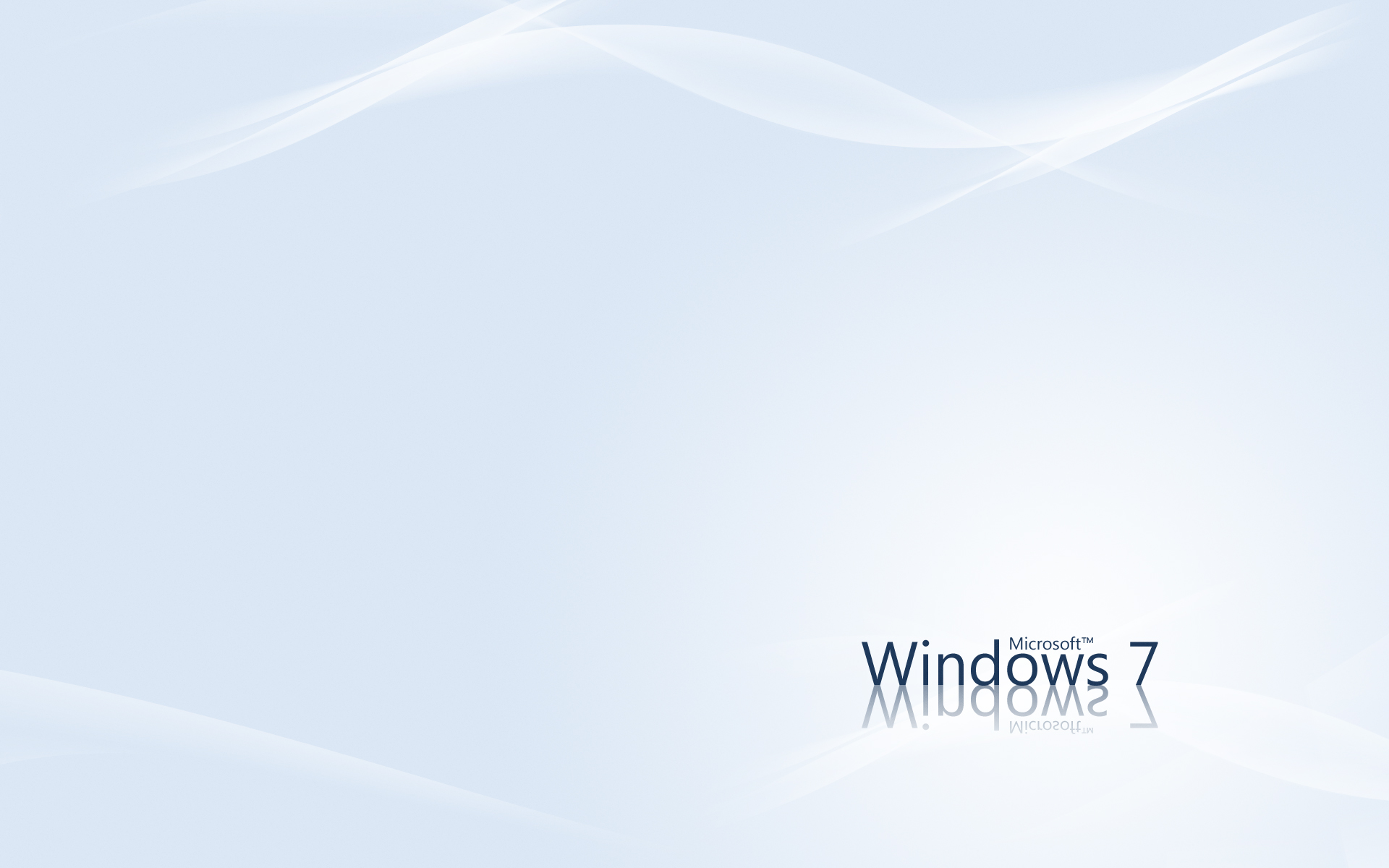 Konsep pelatihan Integrated Security & Safety service yang berorientasi pada pelayanan prima dengan pendekatan  R E C I ( Remedial – Enrichment – Consulting – Implementing ).
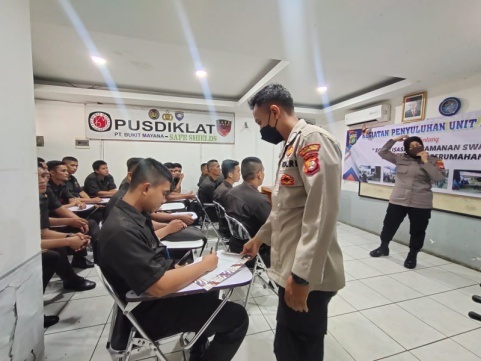 Sistem pengajaran dilengkapi dengan                       “Problem Solving & Security Succes Story” telah terbukti berhasil meningkatkan kinerja security Management dan pelayanan garda terdepan.
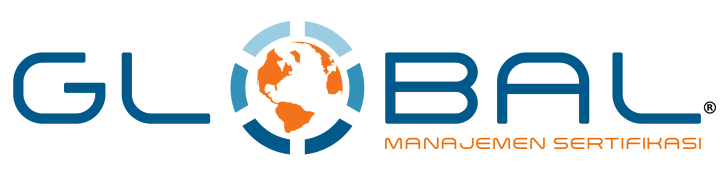 5
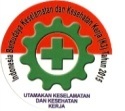 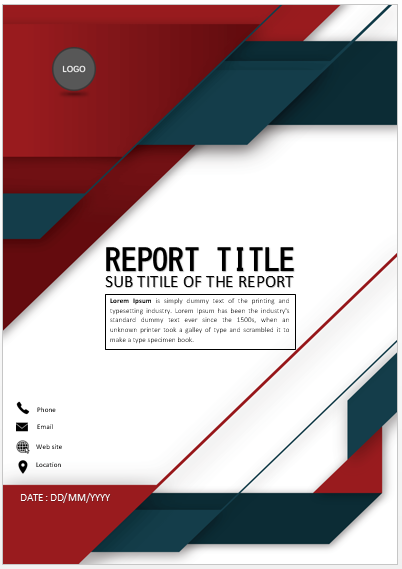 Page 8
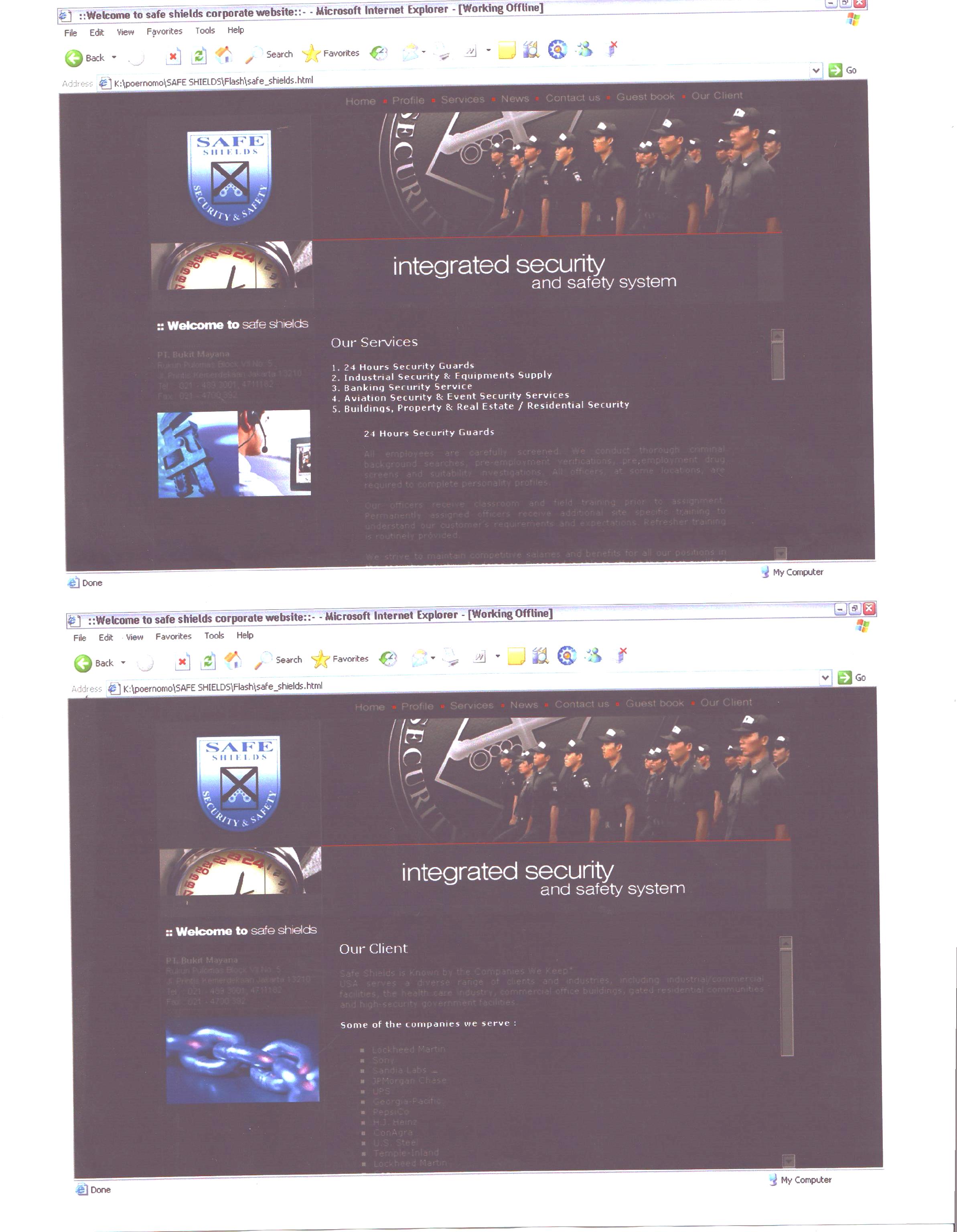 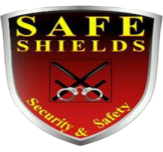 Care of U Guard U
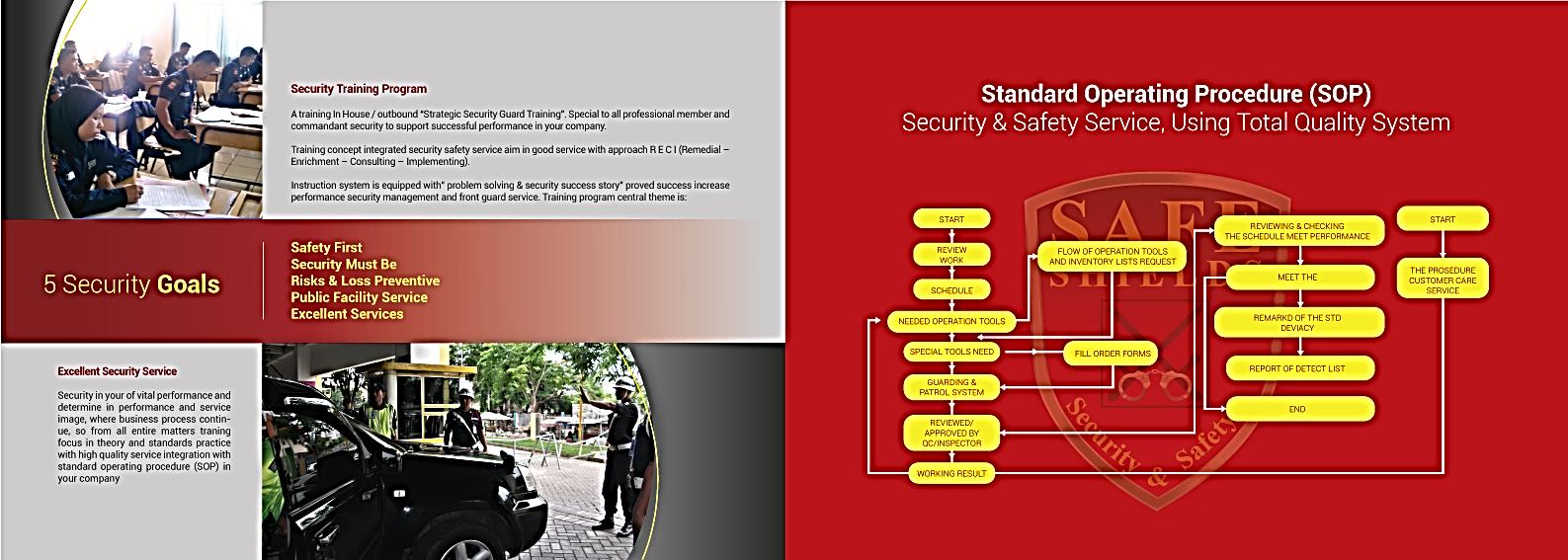 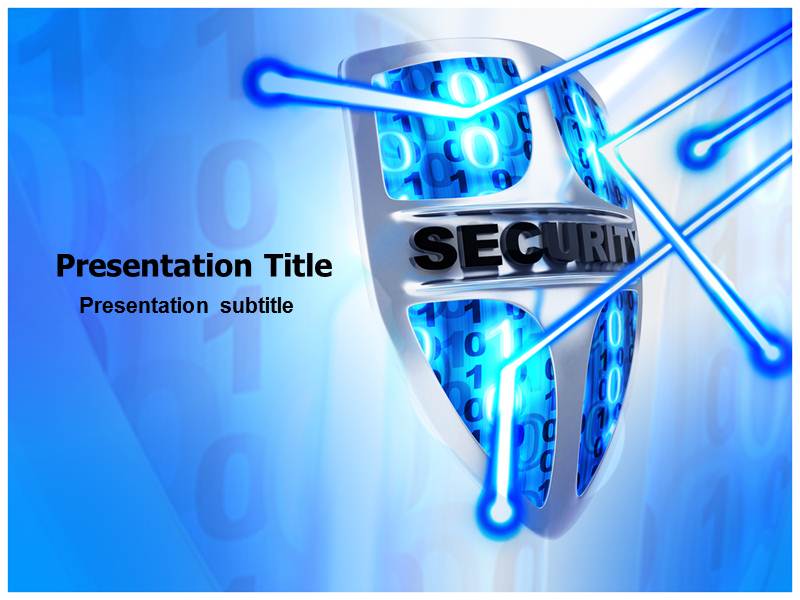 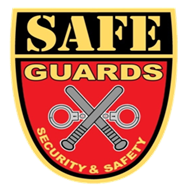 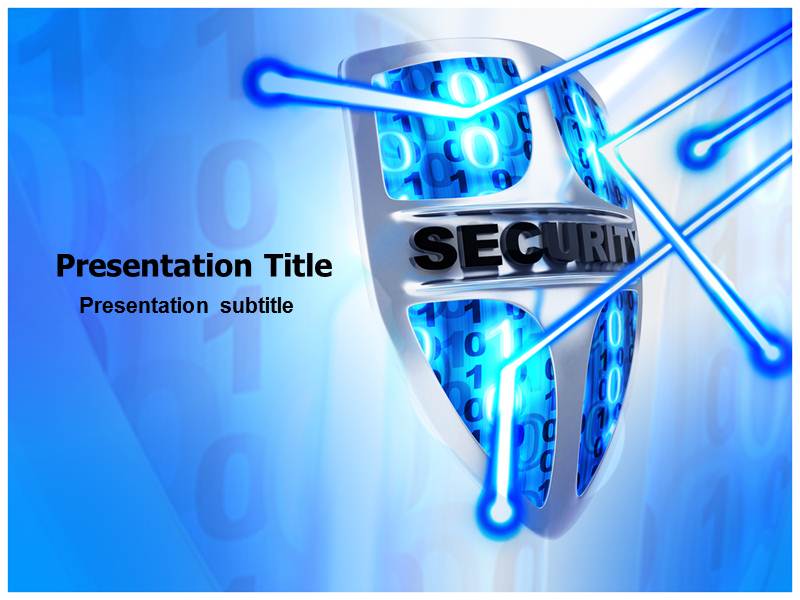 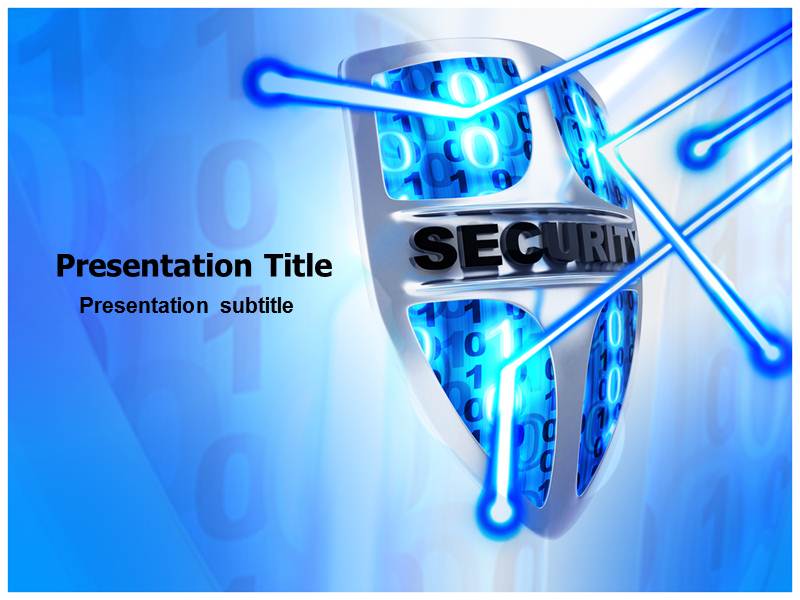 6
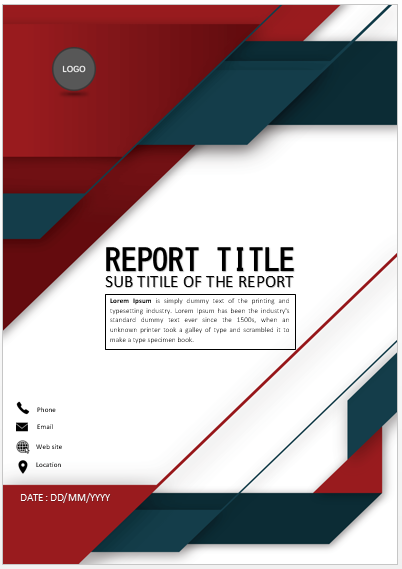 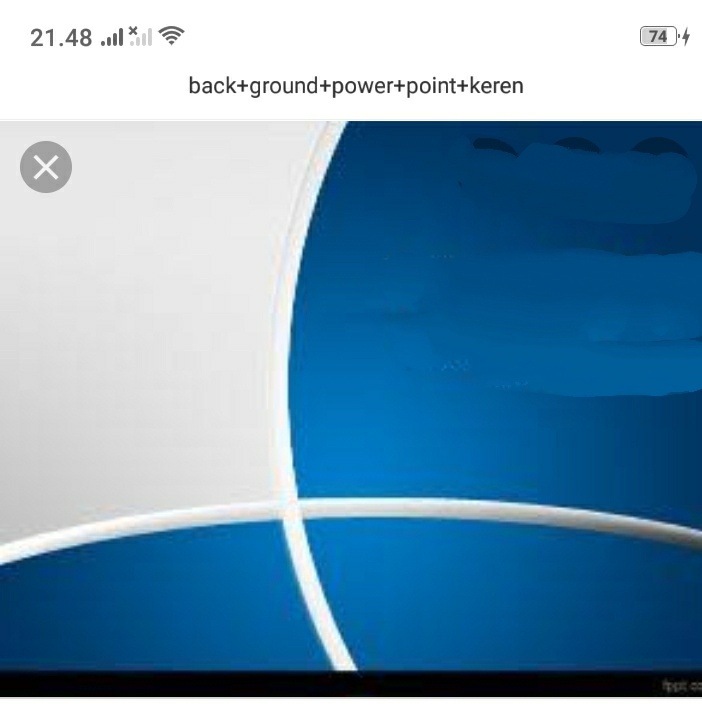 Not just  cleaning service !
We maintain your valuable Building & Property
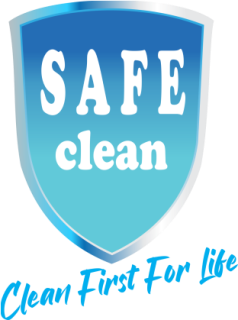 Membangun dan...! merawat
sama pentingnya
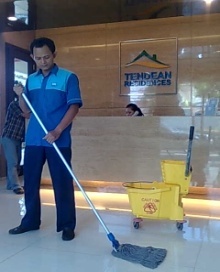 We applied Quality Management System
for your needs :
Cleaning Maintenance service
Landscape & Gardening Maintenance
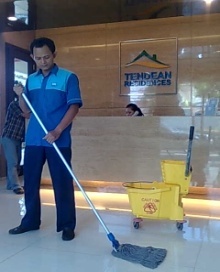 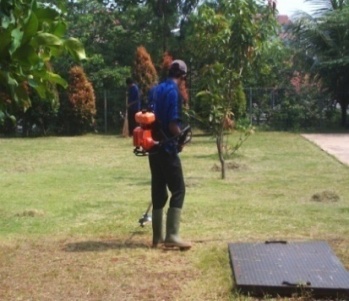 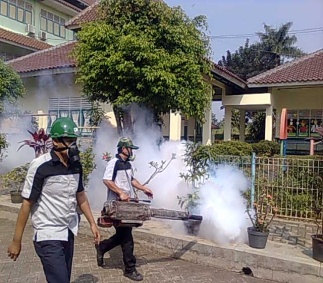 Marble Polishing & General Cleaning
: 0895-3850-50929
: 0813-8459-8727
:  0815-1996-7208
: 0878-712-40079
: (021) 4893001, 4711182
: maintenance.total@yahoo.com
Equipment & Material Supplies
SAFE CLEAN
Pest, Rodent &  Termite Control
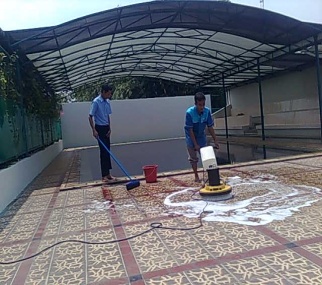 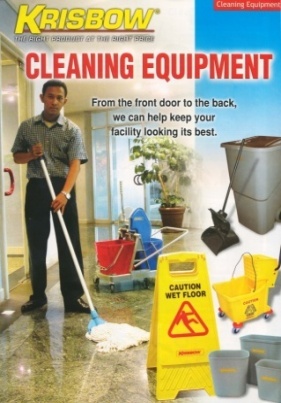 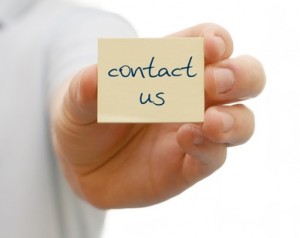 Quality Management System :
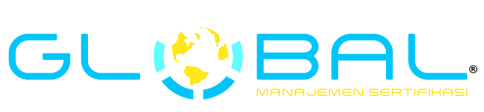 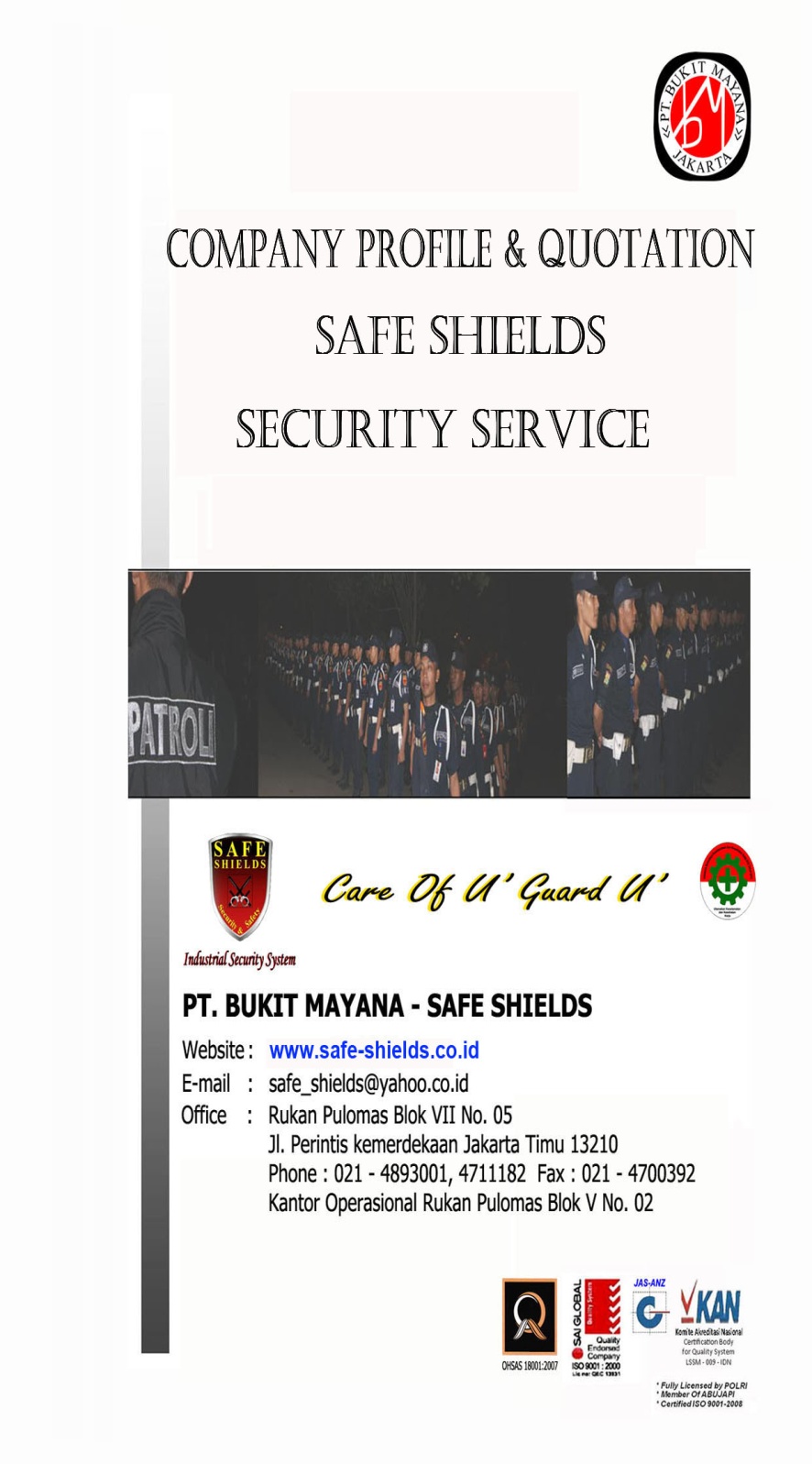 7
Sriyanto
Siswanto
Syahidin
Toto Pray
Phone
Email
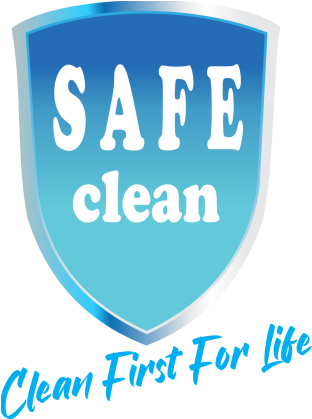 Cleaning out put Standard
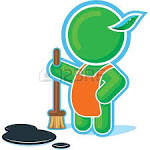 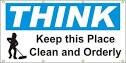 Clean & Orderly
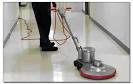 Dry  & shine
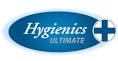 Disinfectant & Hygienics
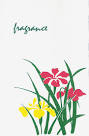 Fregrance
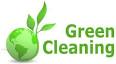 Green Cleaning
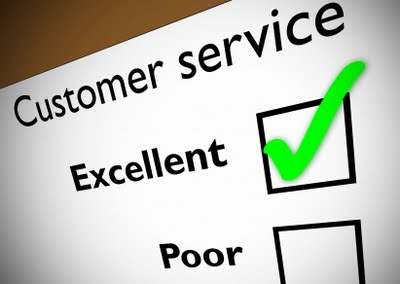 Excellence Service
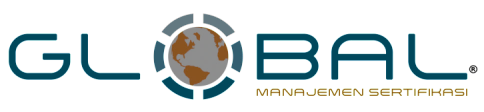 8
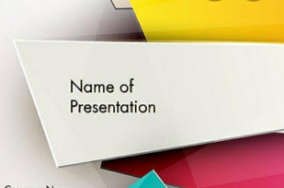 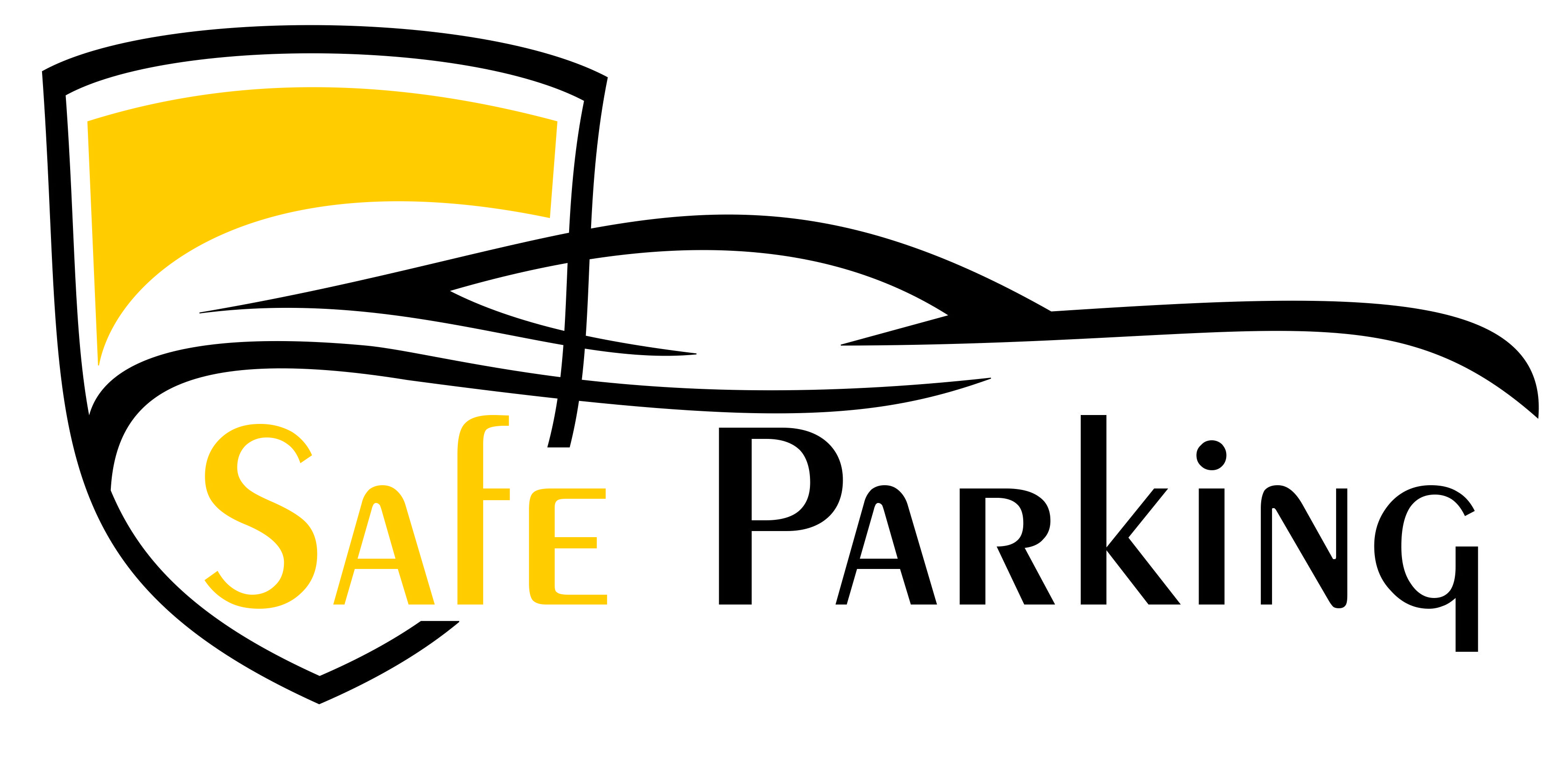 PARKING SYSTEM
SAFE PARKING didirikan pada tahun 2006 merupakan brand name salah satu divisi usaha/unit kerja dari PT. BUKIT MAYANA yang berdiri sejak tahun 1986, sebagai sebuah perusahaan yang fokus bergerak dalam mengelola secara professional bidang usaha jasa outsourcing. Selain bergerak dalam bidang usaha Jasa Pengelolaan Parkir Profesional,
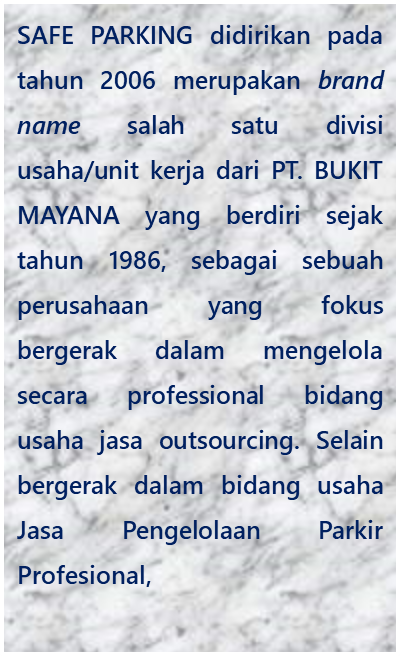 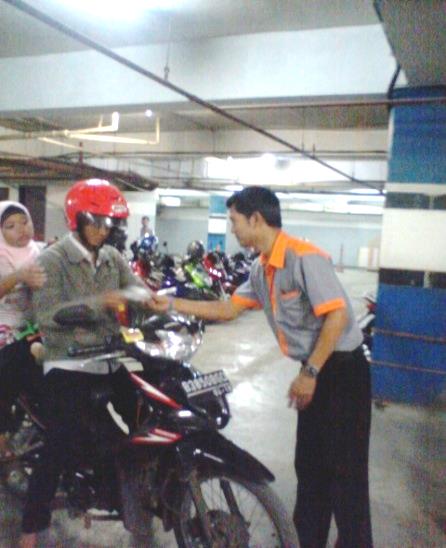 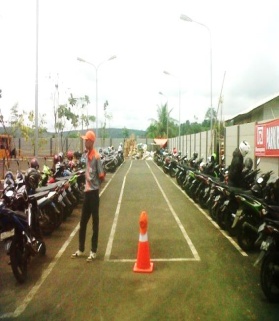 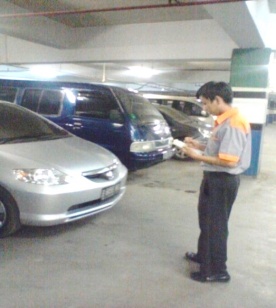 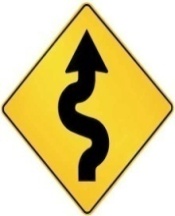 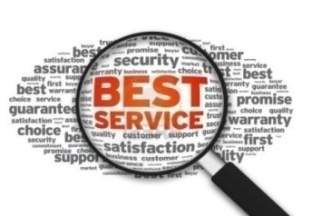 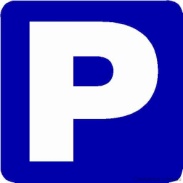 Page 16
9
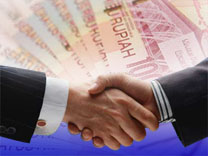 POLA KERJASAMA
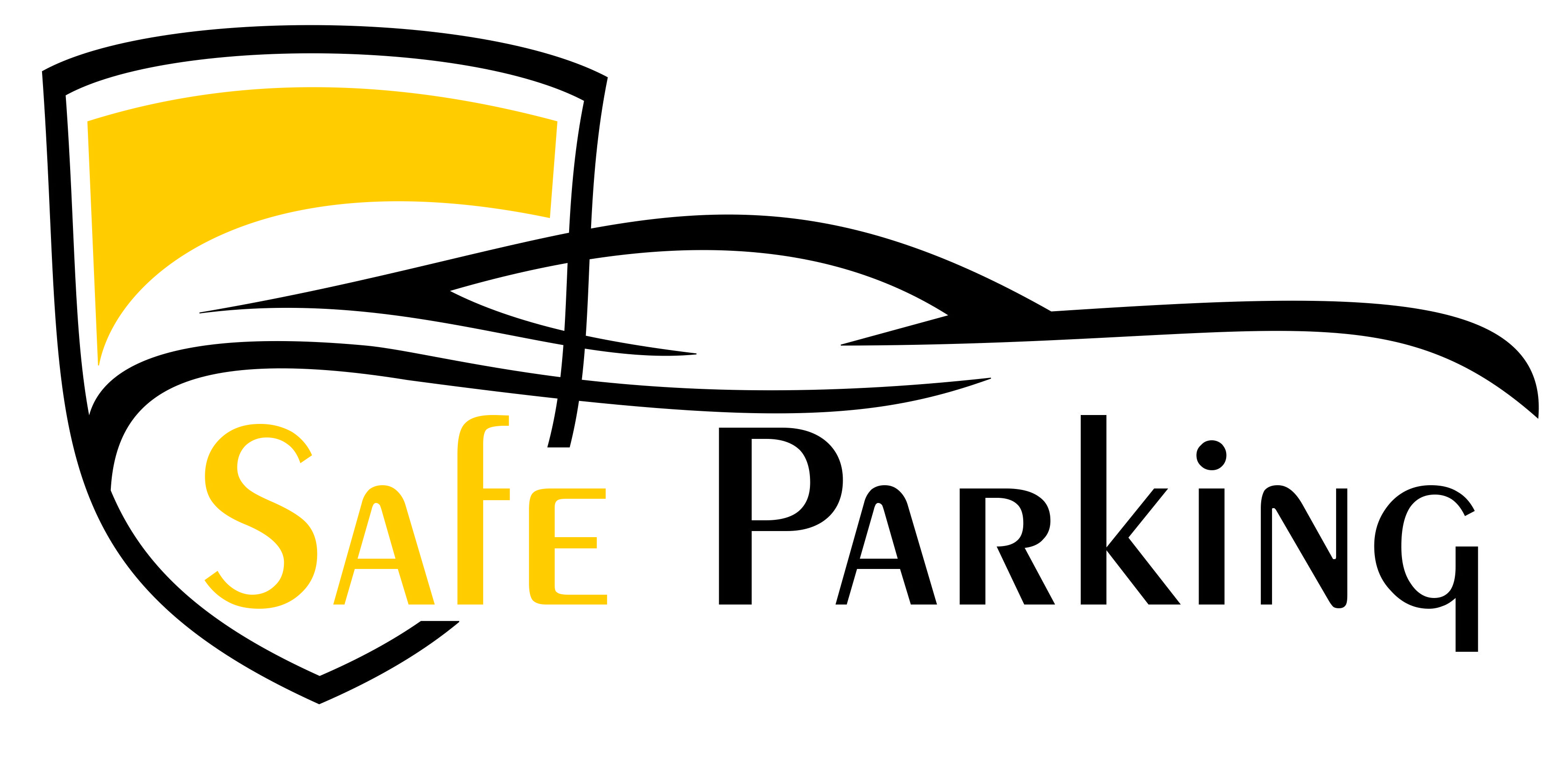 1. Perjanjian Bagi Hasil (Gross Sharing)
Bentuk Kerjasama ini adalah Safe Parking menginvestasikan kebutuhan peralatan parkir. Besaran bagi hasil Gross Sharing ditentukan sesuai 	kesepakatan kedua belah pihak.

2. Perjanjian Pendapatan Tetap Bulanan (Sewa Lahan)
Bentuk Kerjasama ini adalah Safe Parking menginvestasikan kebutuhan peralatan parkir. Besaran Pendapatan Tetap ( Sewa Lahan) ditentukan sesuai kesepakatan kedua belah pihak.

3. Perjanjian Manajemen Fee (Semi Outsourching)
Bentuk Kerjasama ini adalah Pemilik Gedung menginvestasikan kebutuhan peralatan parkir dan Safe Parking akan memperoleh porsi Persentase pendapatan parkir sesuai kesepakatan
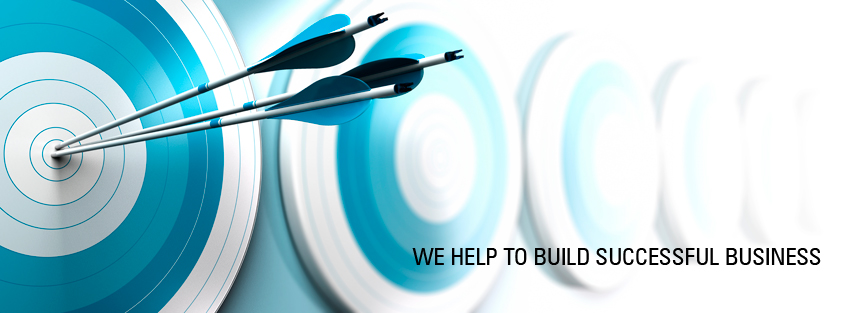 10
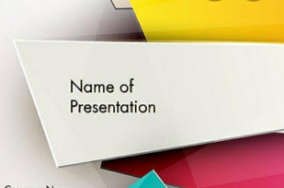 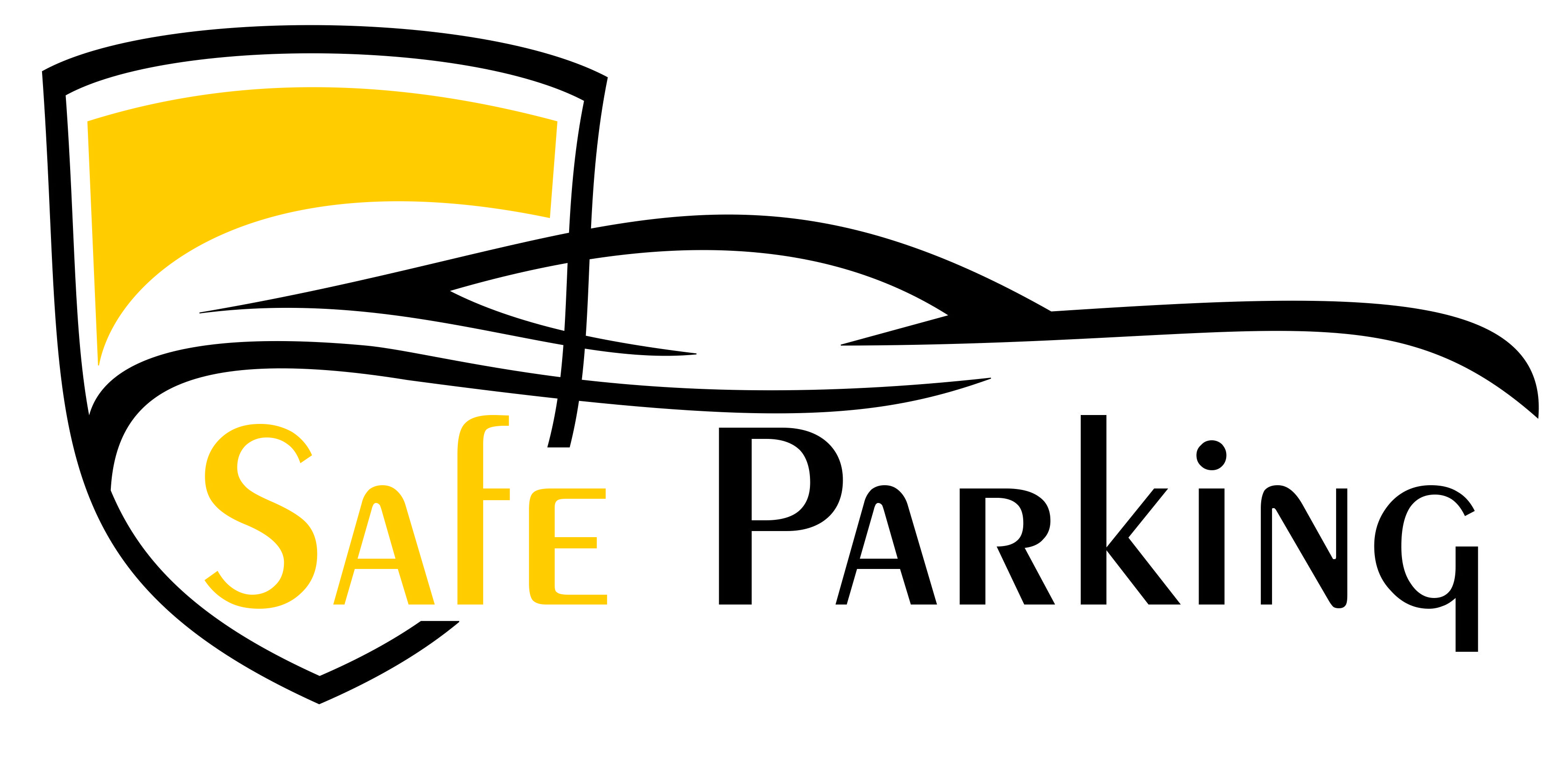 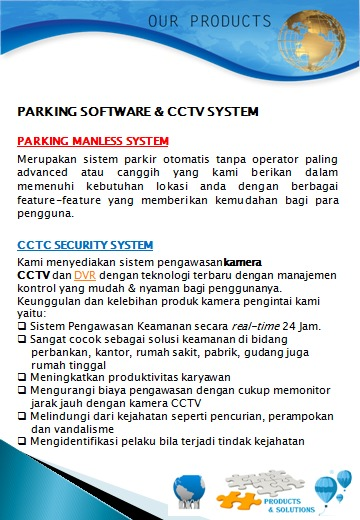 SAFE PARKING didirikan pada tahun 2006 merupakan brand name salah satu divisi usaha/unit kerja dari PT. BUKIT MAYANA yang berdiri sejak tahun 1986, sebagai sebuah perusahaan yang fokus bergerak dalam mengelola secara professional bidang usaha jasa outsourcing. Selain bergerak dalam bidang usaha Jasa Pengelolaan Parkir Profesional,
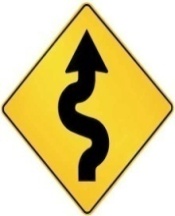 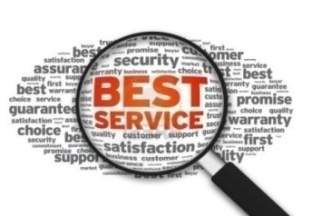 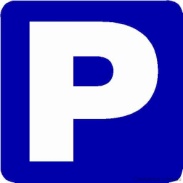 Page 16
11
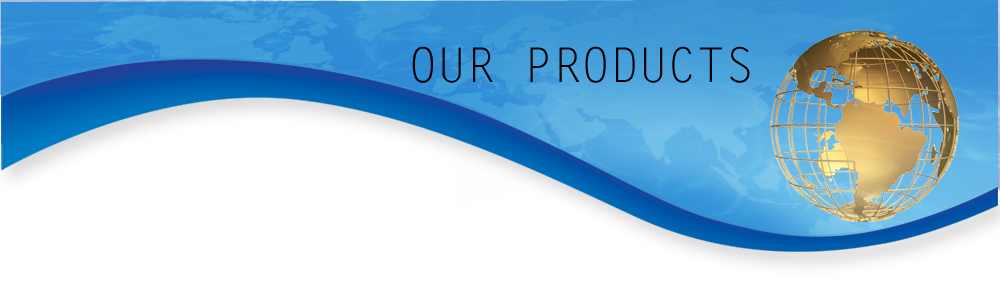 SUPPLIER ALAT PARKIR
Selain sebagai pengelola parkir, kami juga bergerak dalam penyedia kebutuhan peralatan parkir dalam memenuhi kebutuhan anda.
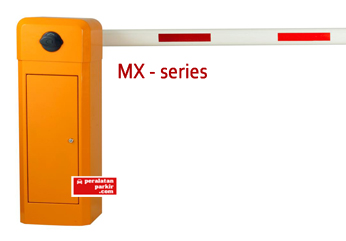 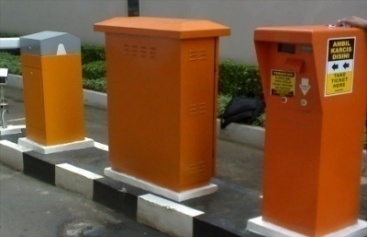 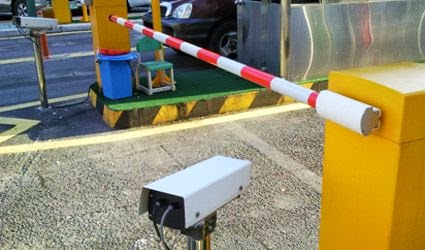 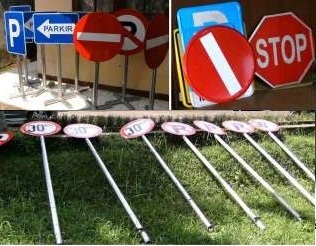 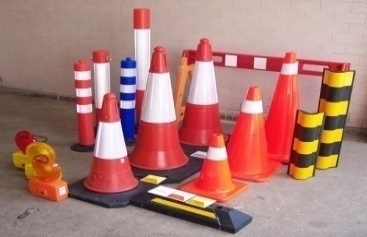 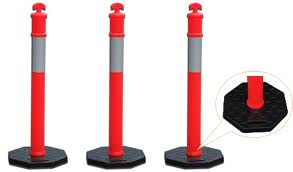 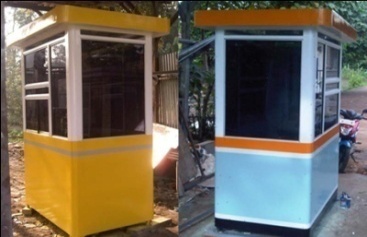 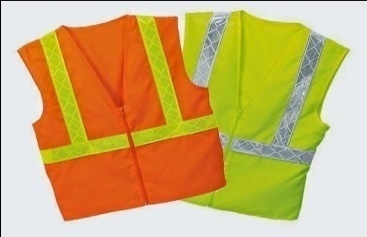 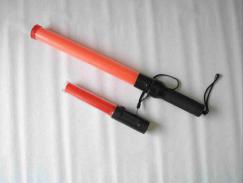 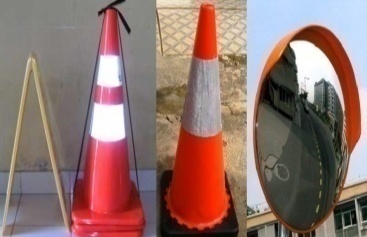 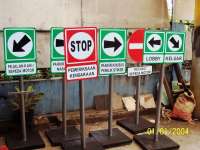 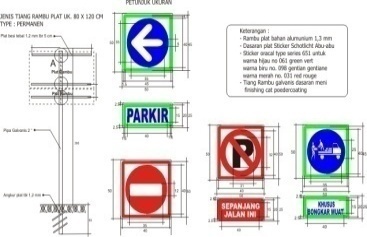 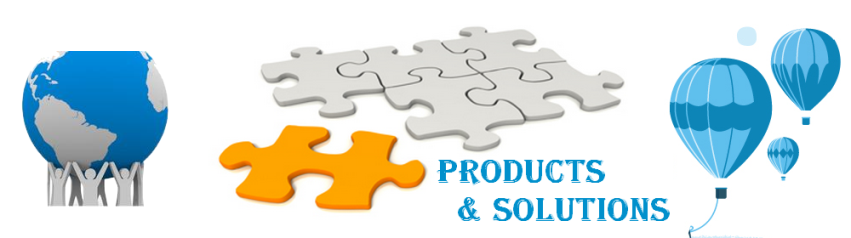 12
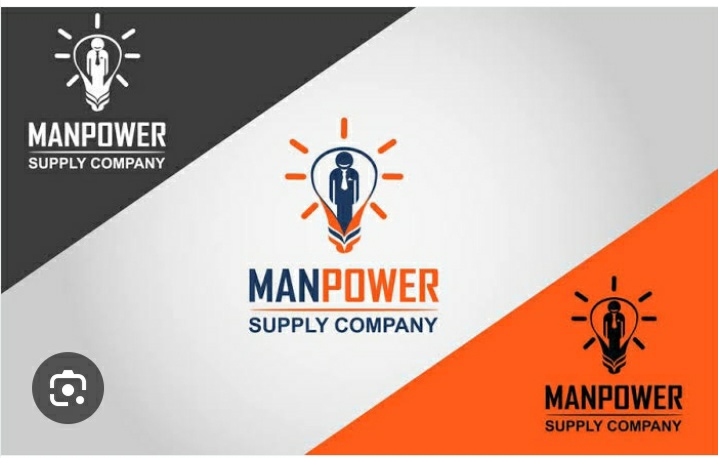 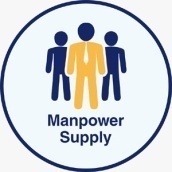 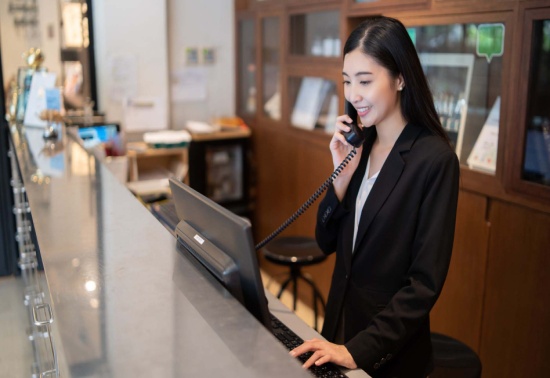 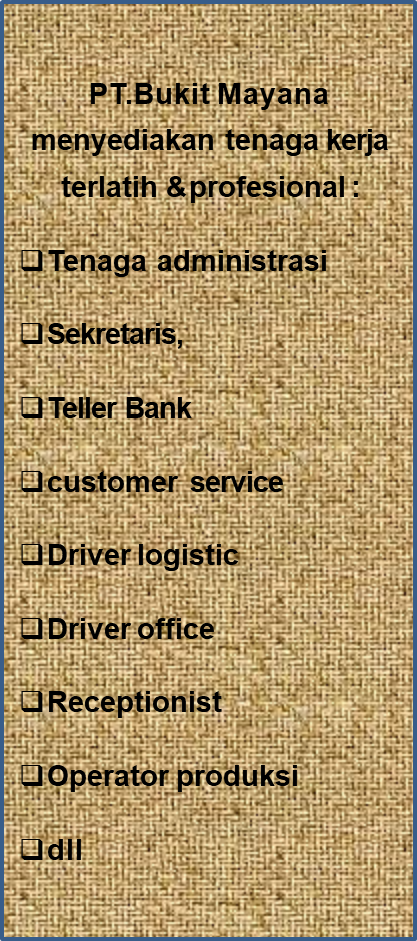 PT.Bukit Mayana menyediakan tenaga kerja terlatih & profesional :
Tenaga administrasi
Sekretaris, 
Teller Bank
customer service
Driver logistic 
Driver office
Receptionist 
Operator produksi 
dll
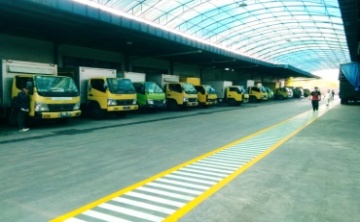 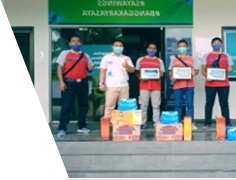 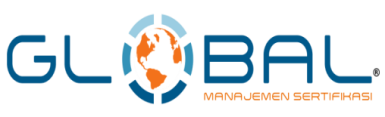 13
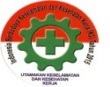 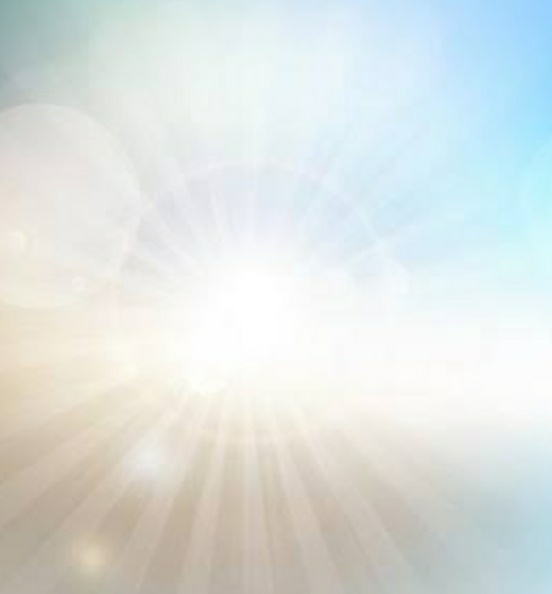 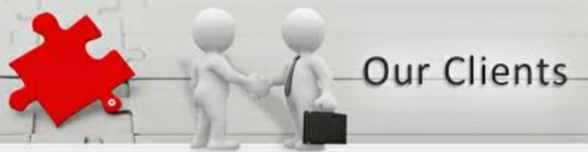 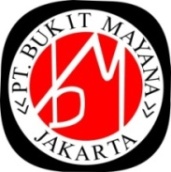 PT.BUKIT MAYANA
14
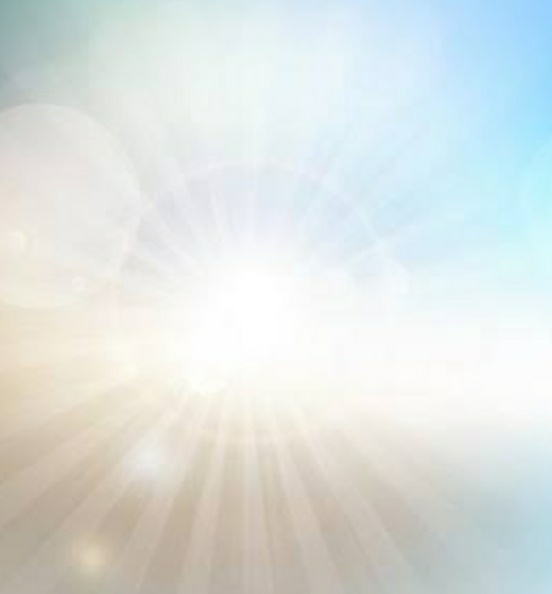 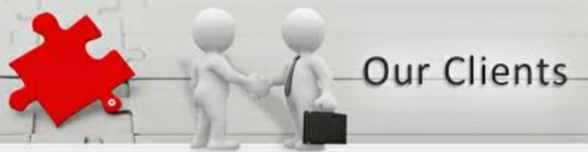 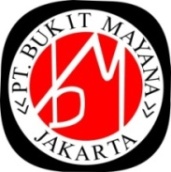 PT.BUKIT MAYANA
15
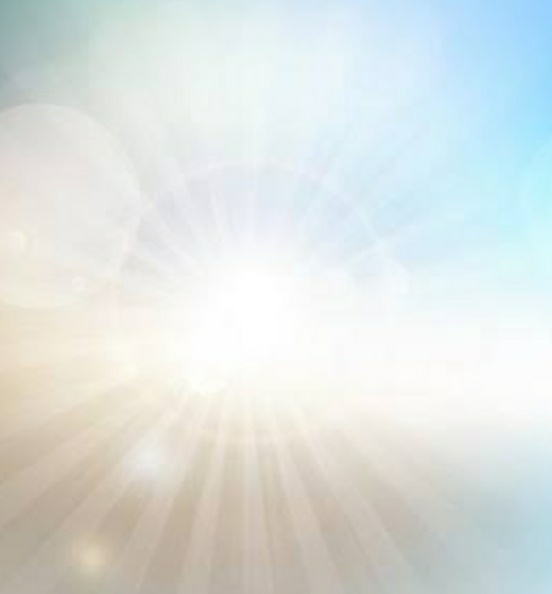 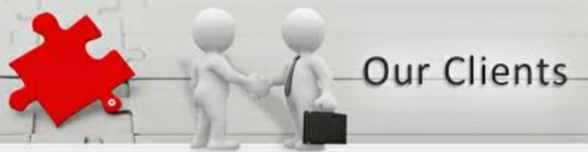 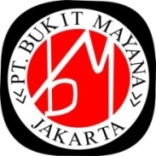 PT.BUKIT MAYANA
16
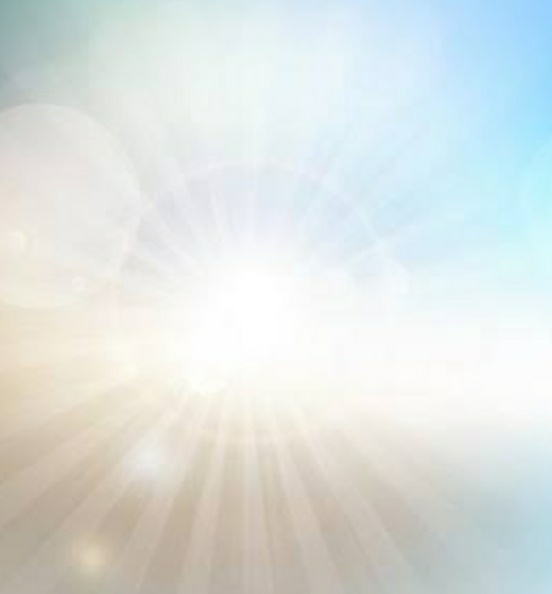 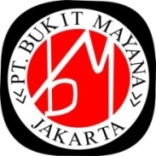 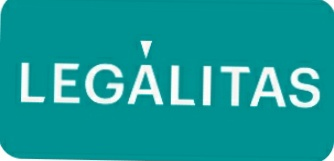 PT.BUKIT MAYANA
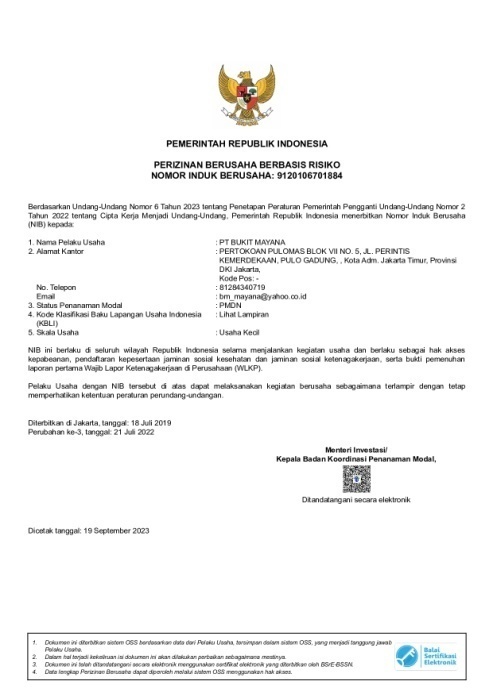 17
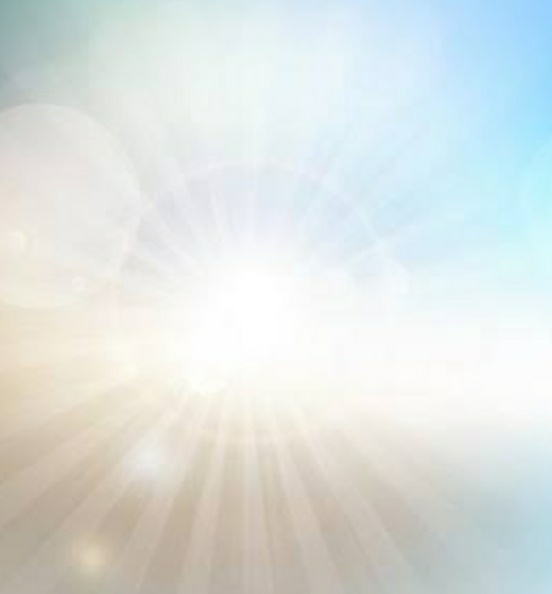 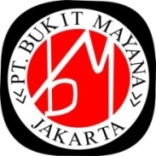 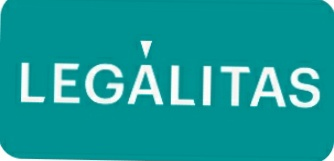 PT.BUKIT MAYANA
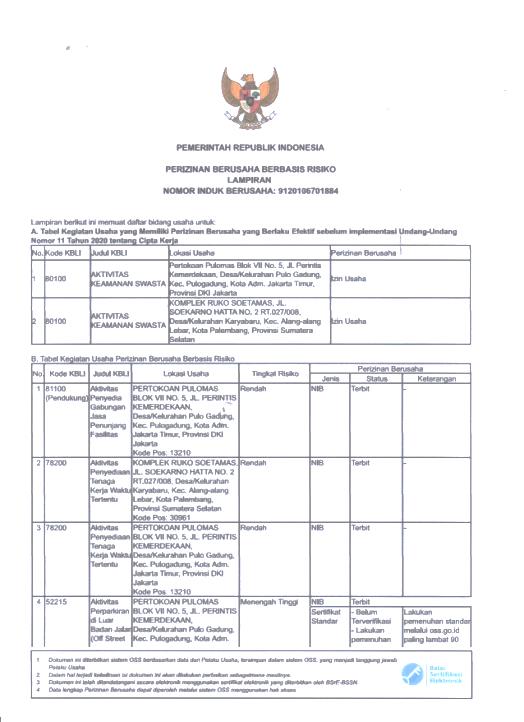 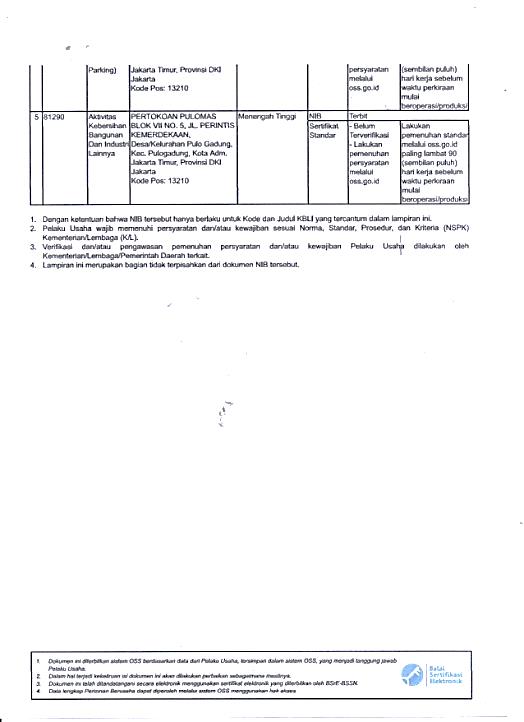 18
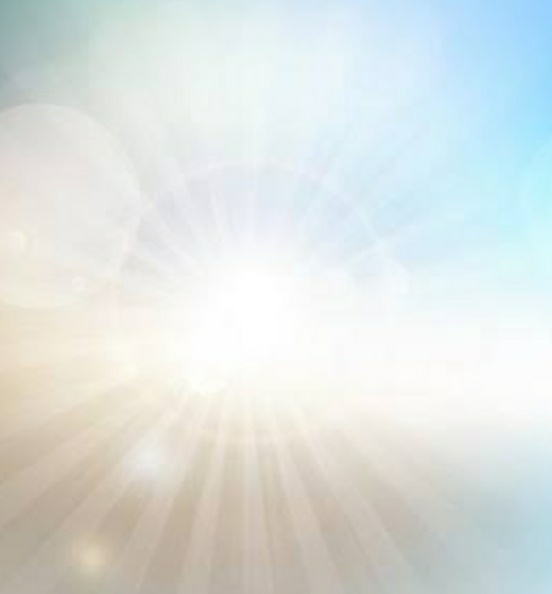 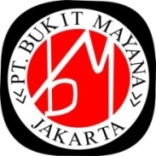 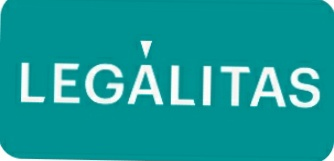 PT.BUKIT MAYANA
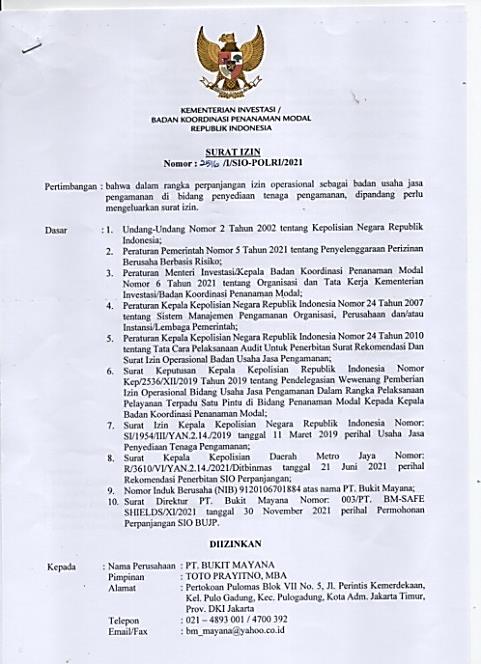 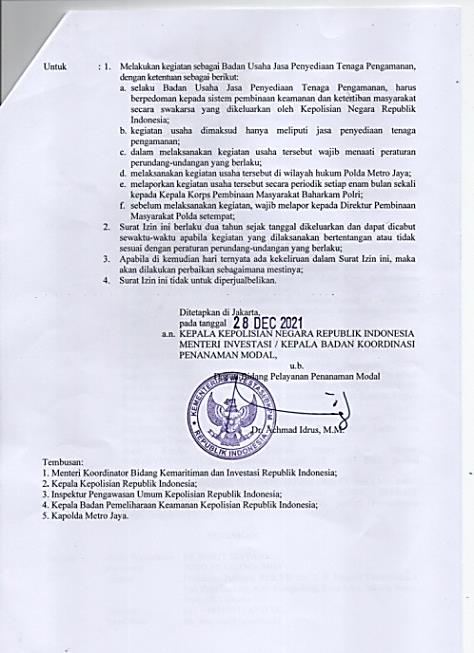 19
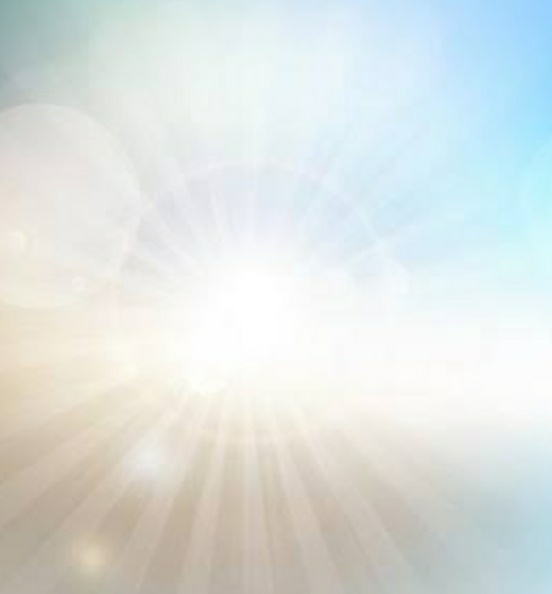 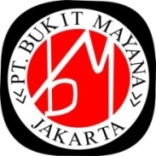 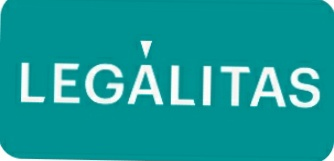 PT.BUKIT MAYANA
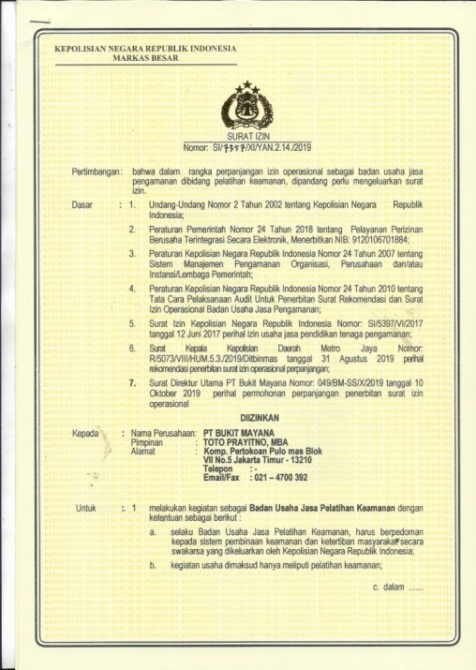 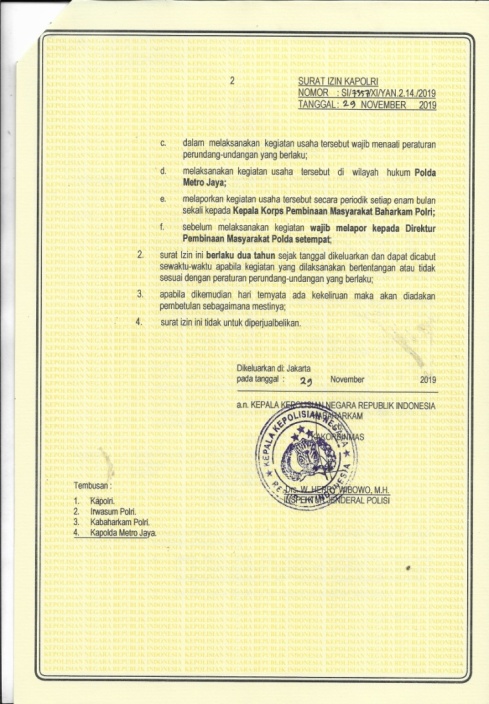 20
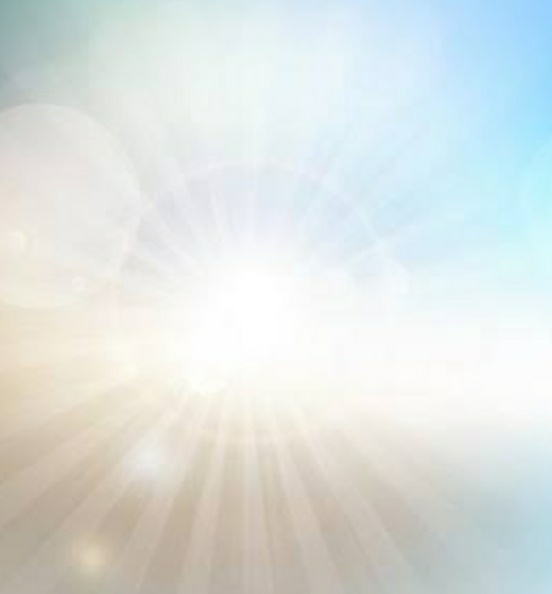 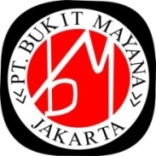 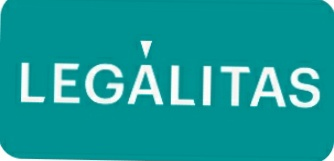 PT.BUKIT MAYANA
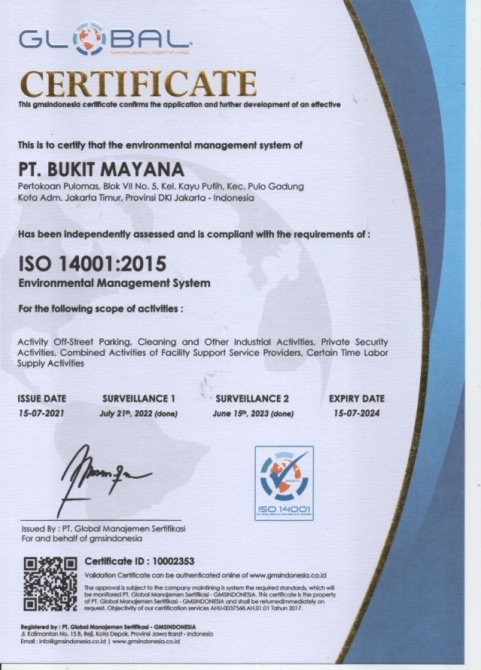 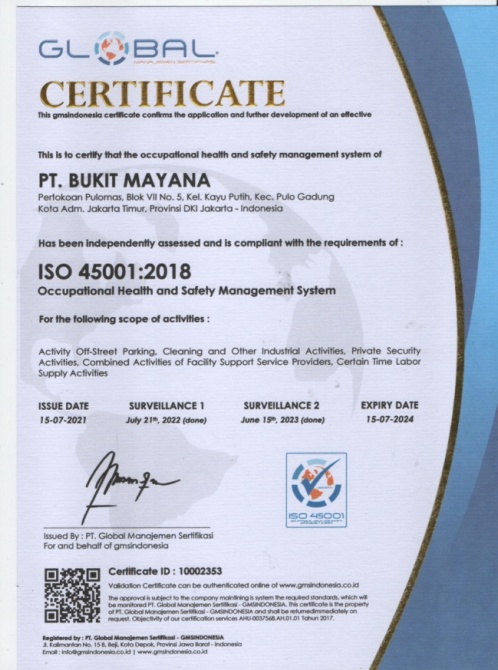 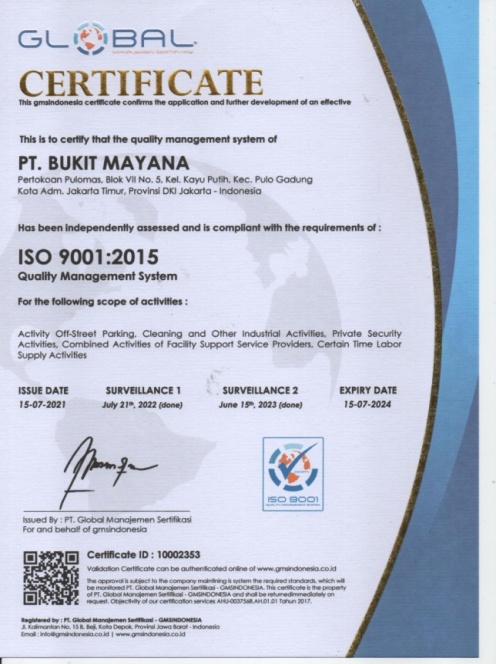 21
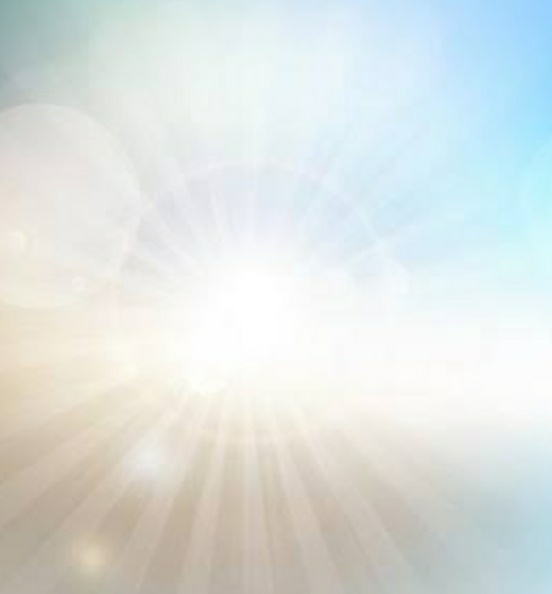 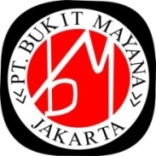 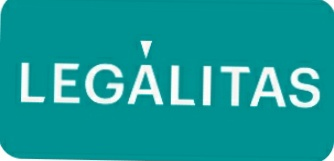 PT.BUKIT MAYANA
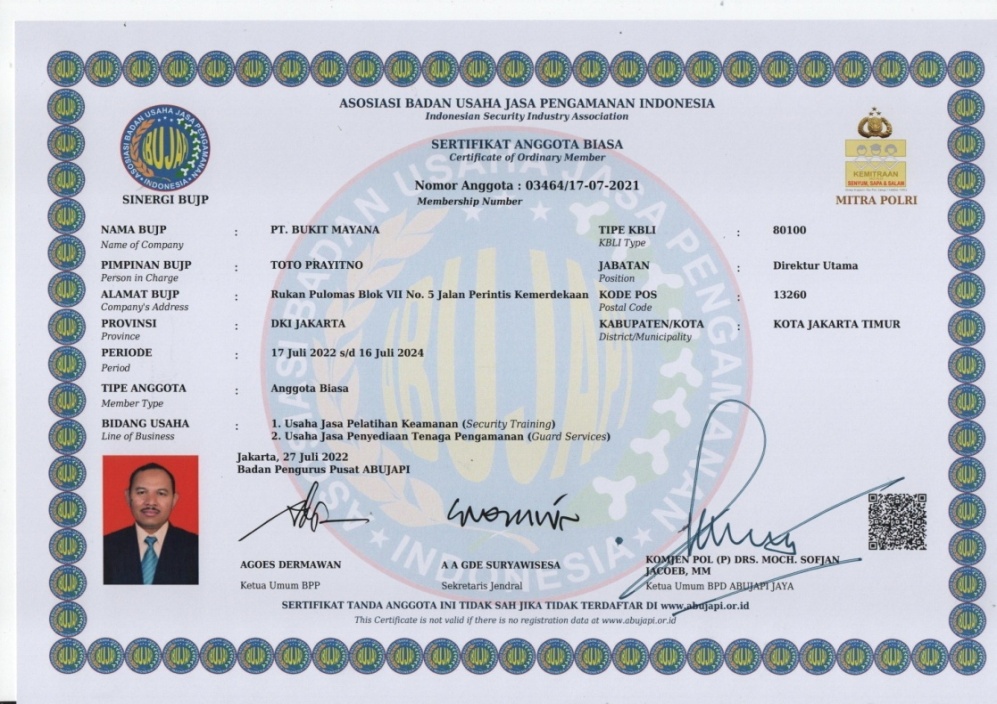 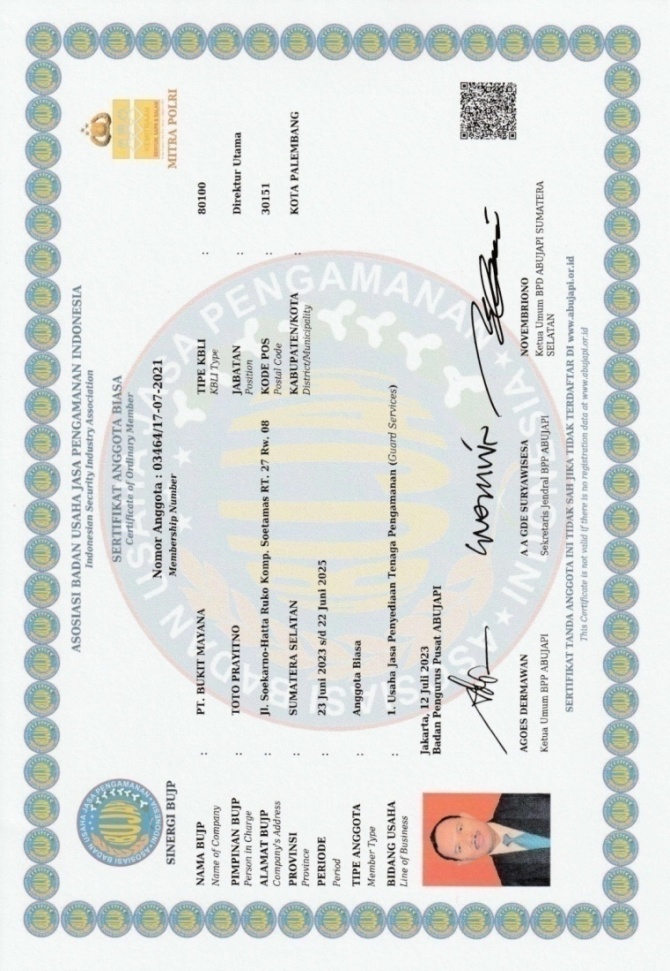 22
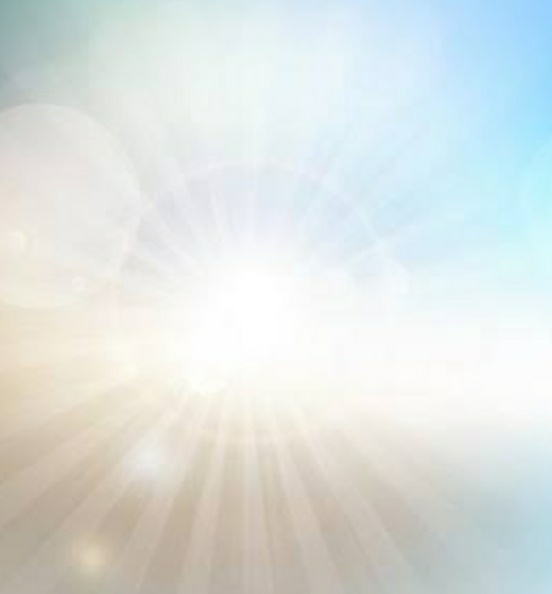 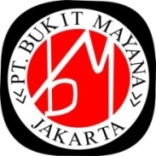 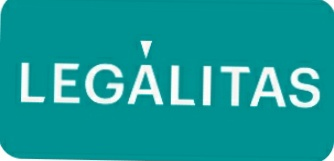 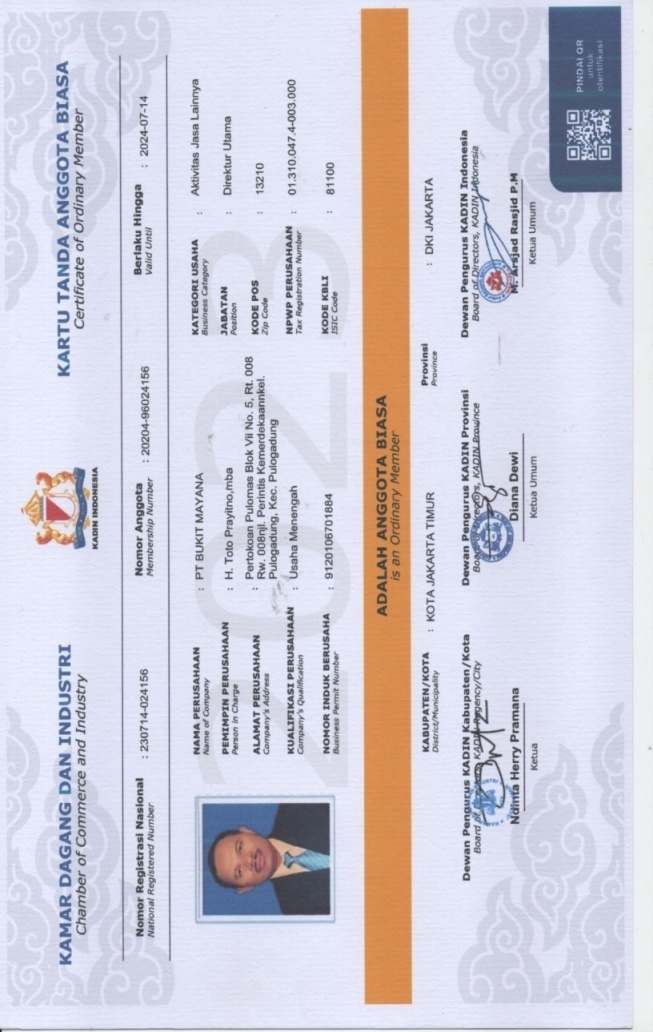 PT.BUKIT MAYANA
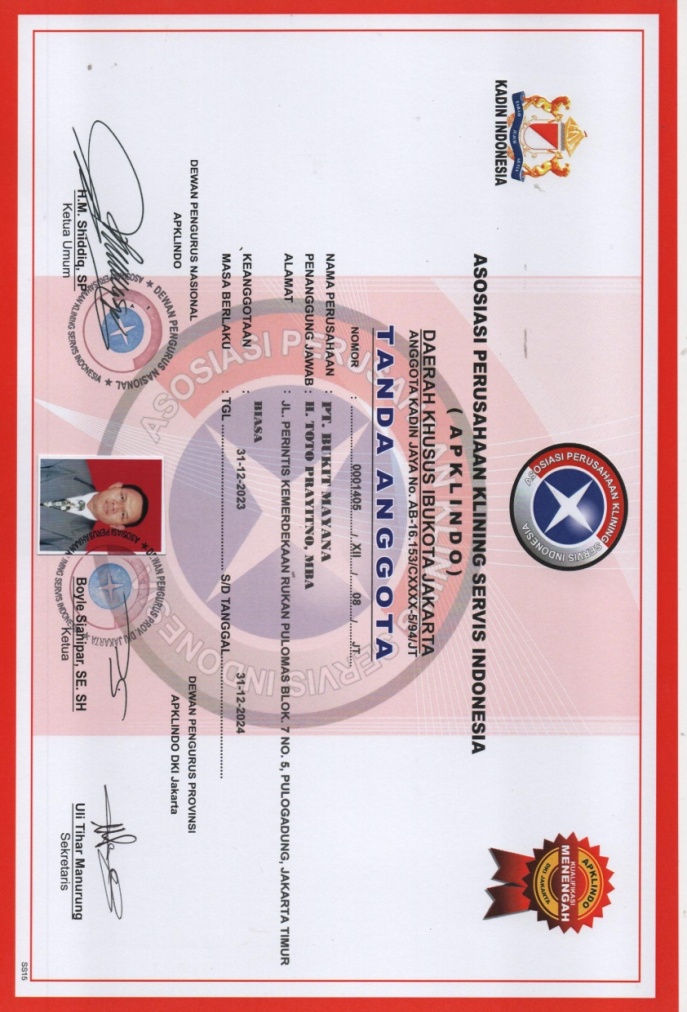 23
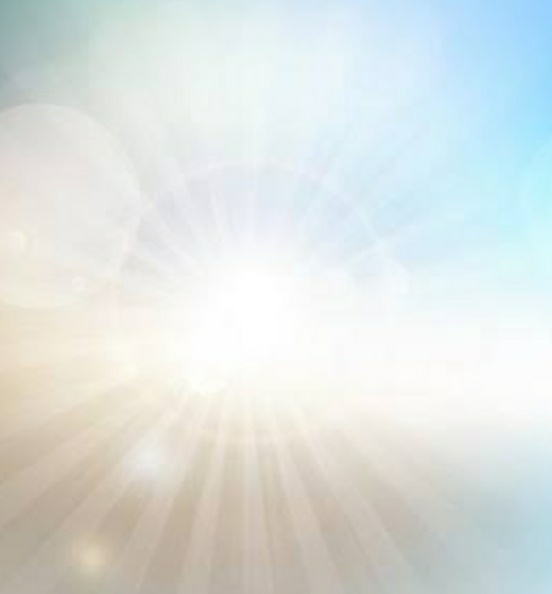 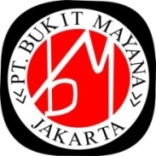 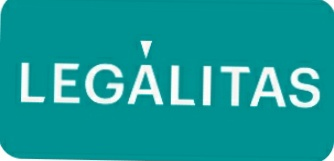 PT.BUKIT MAYANA
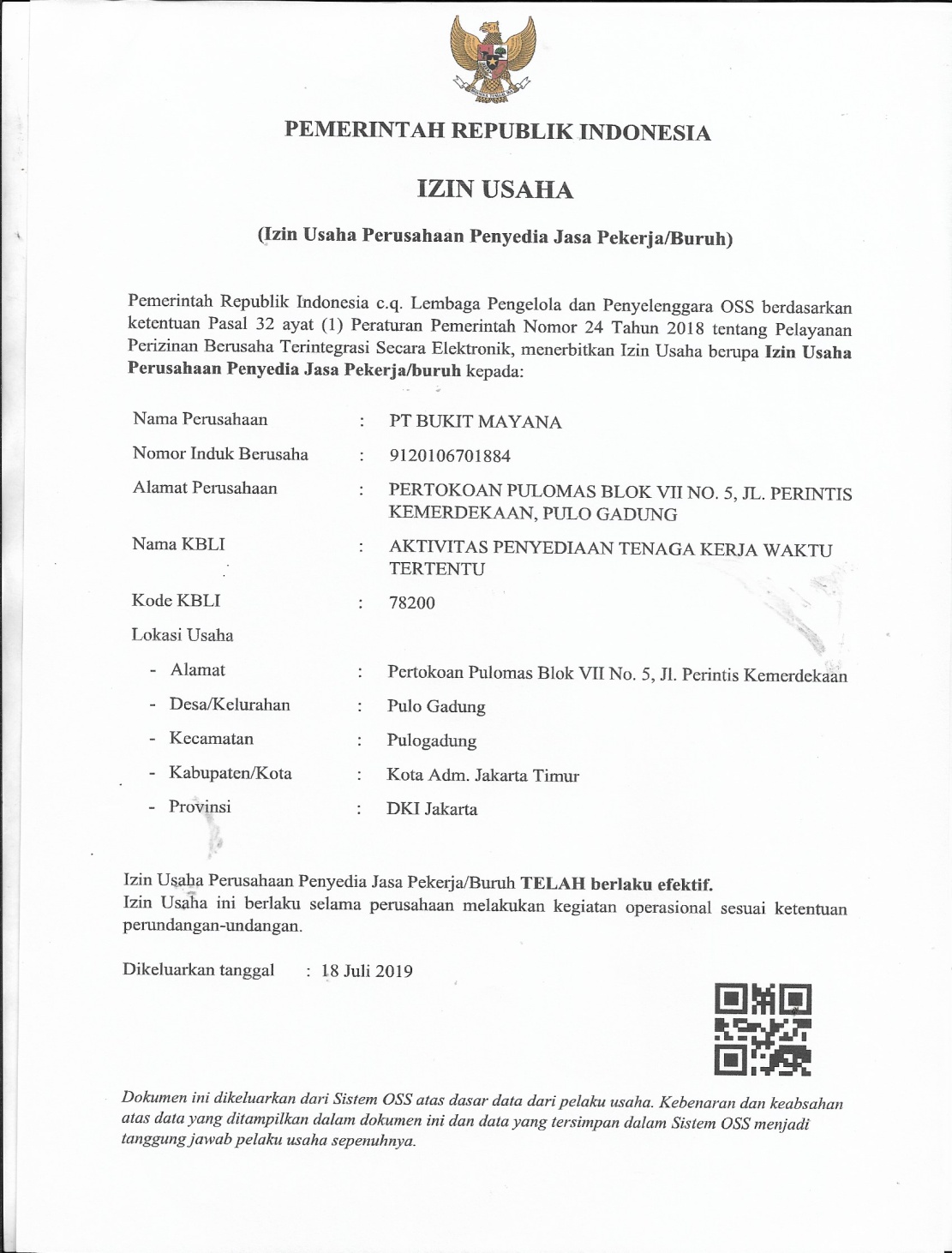 24
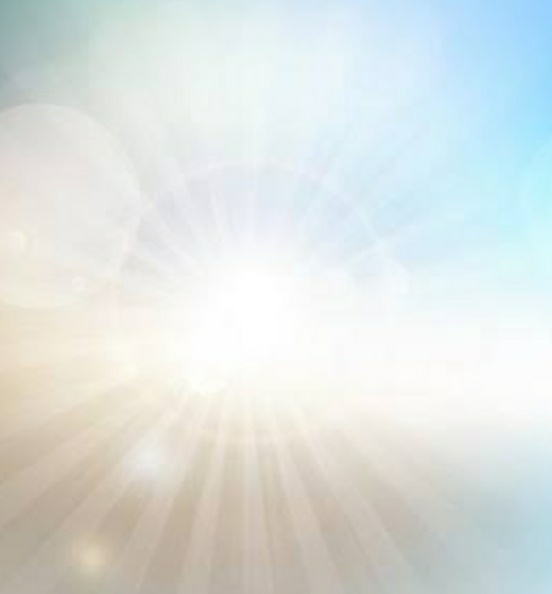 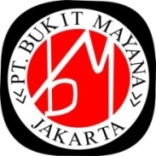 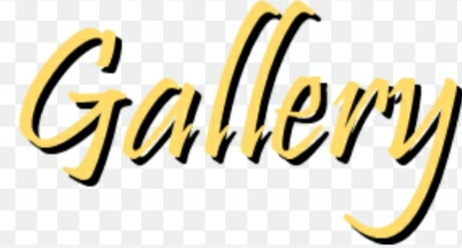 PT.BUKIT MAYANA
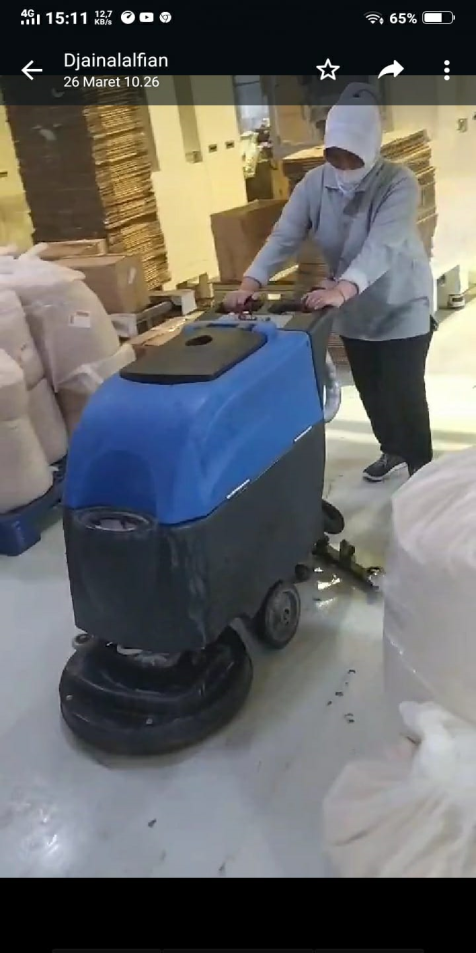 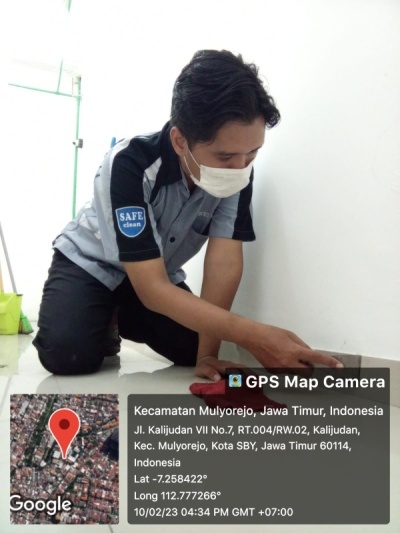 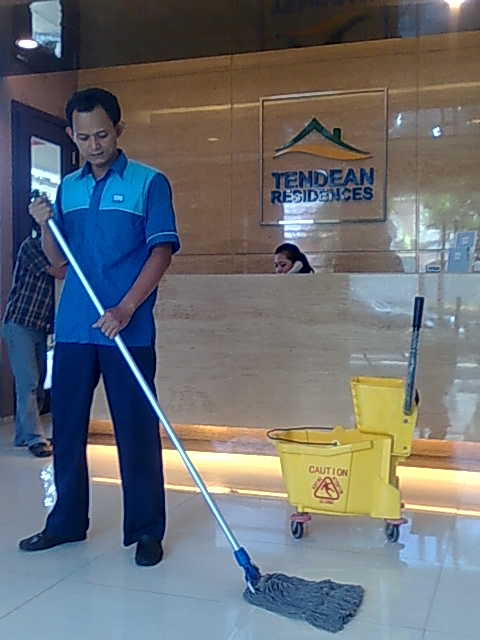 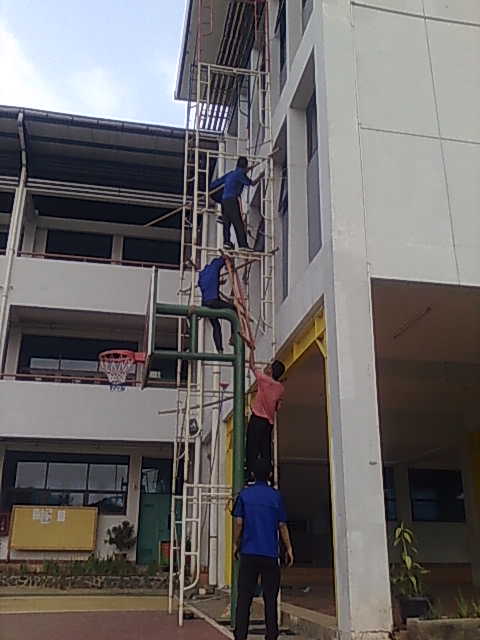 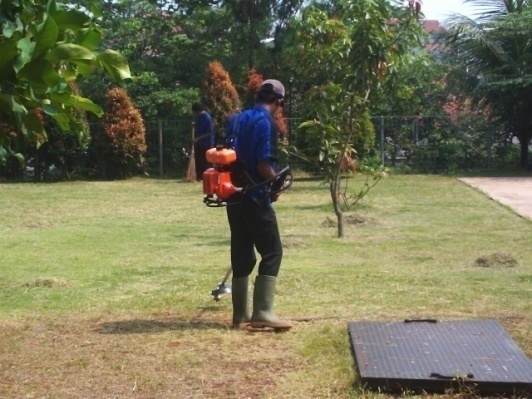 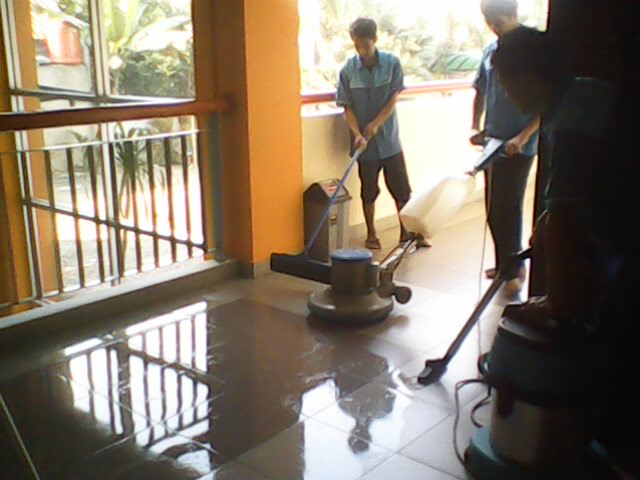 25
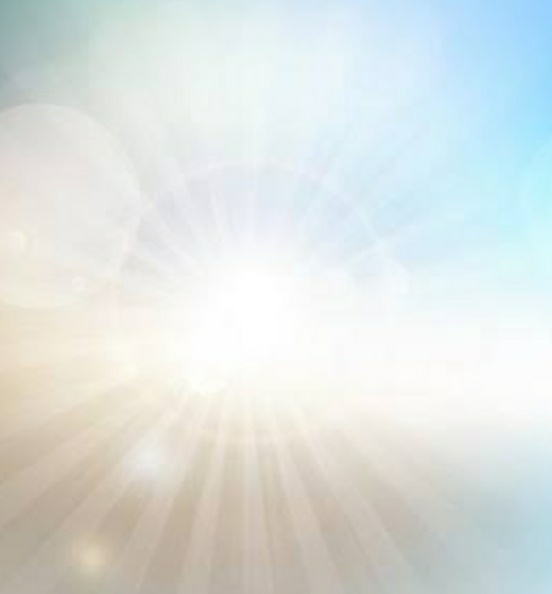 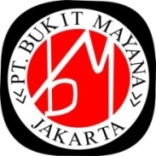 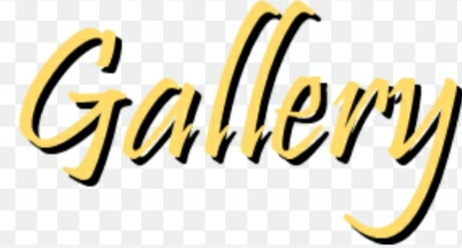 PT.BUKIT MAYANA
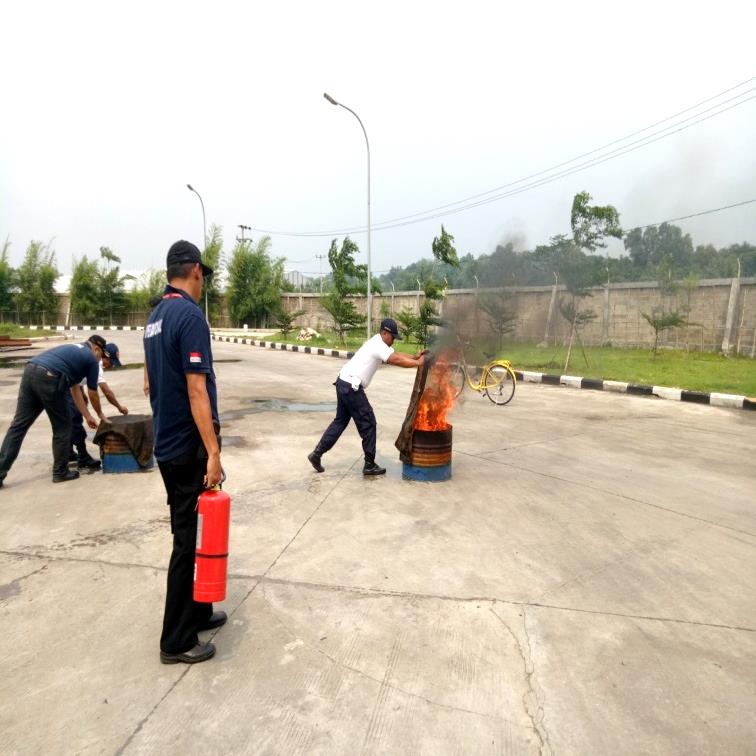 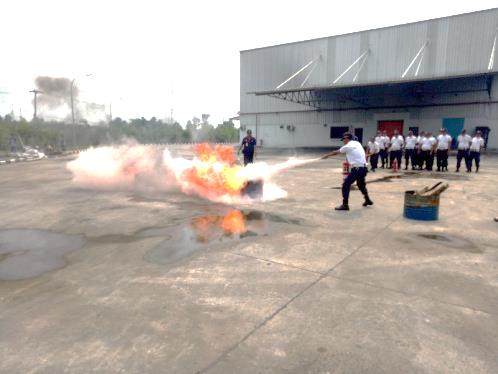 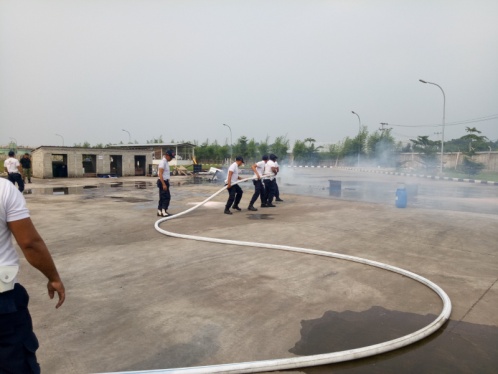 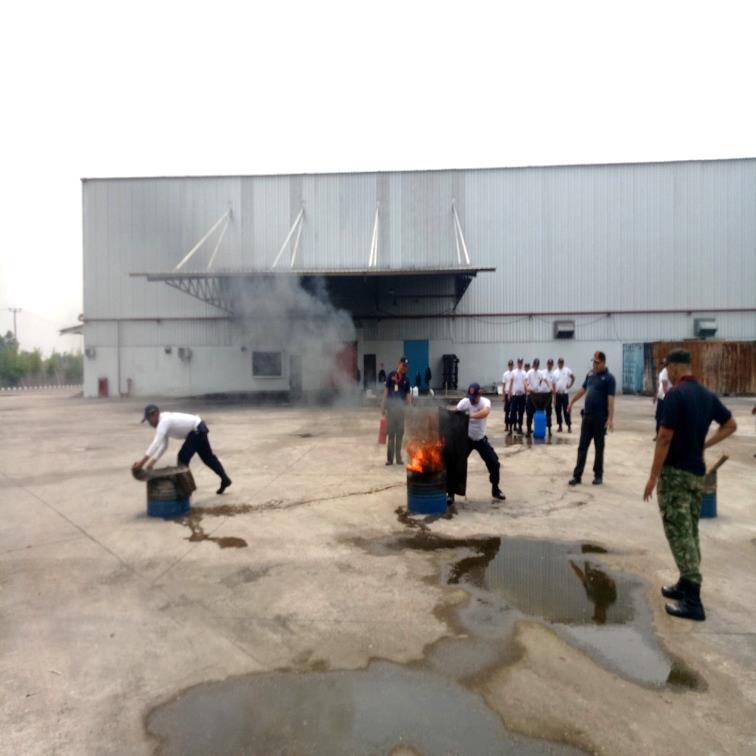 26
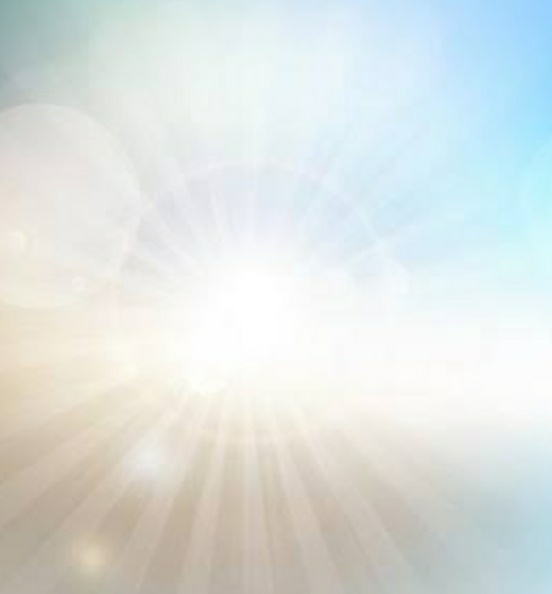 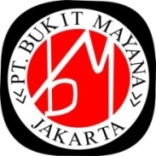 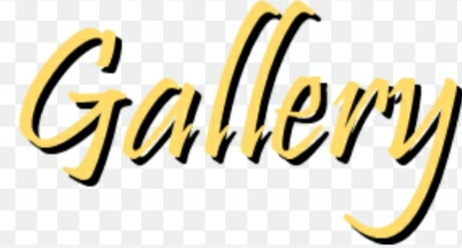 PT.BUKIT MAYANA
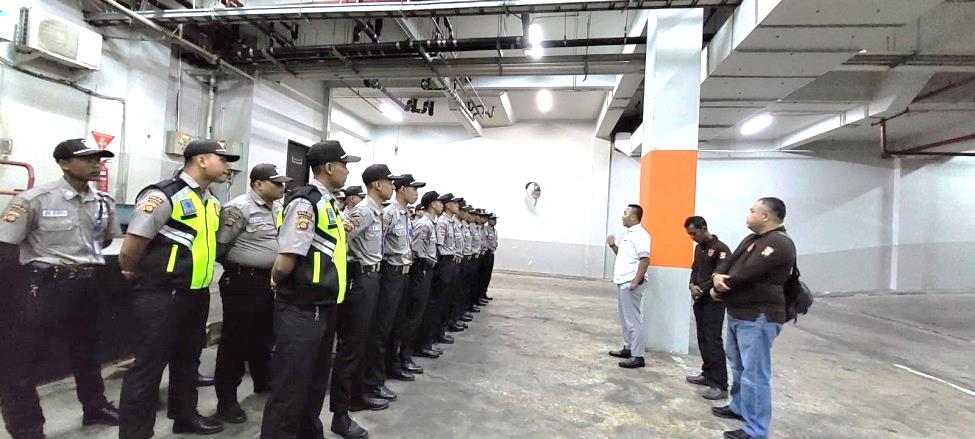 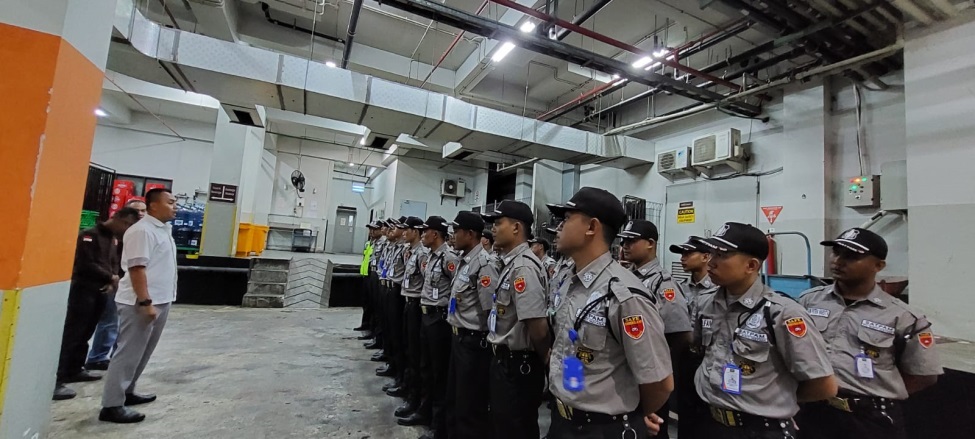 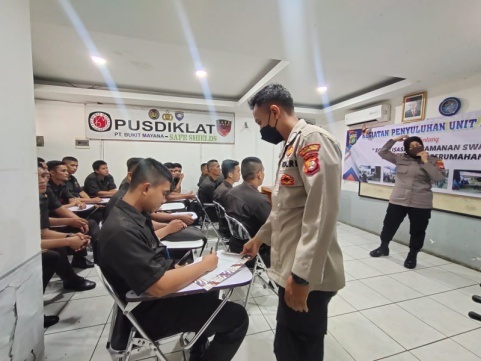 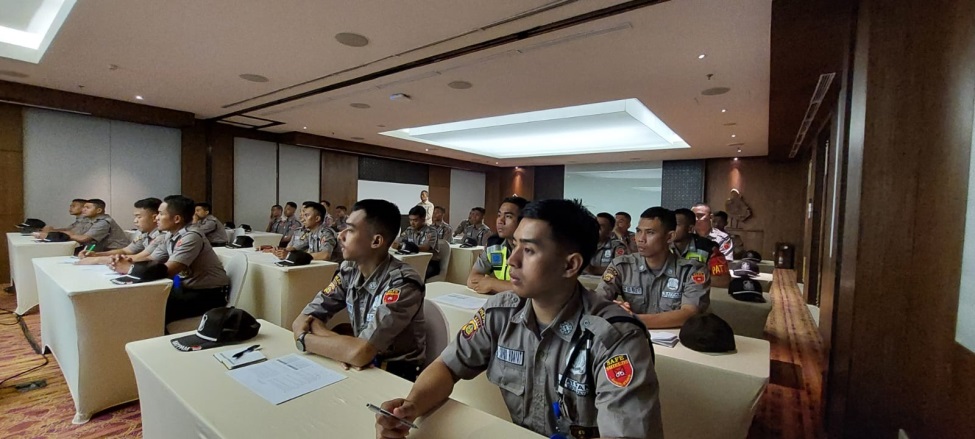 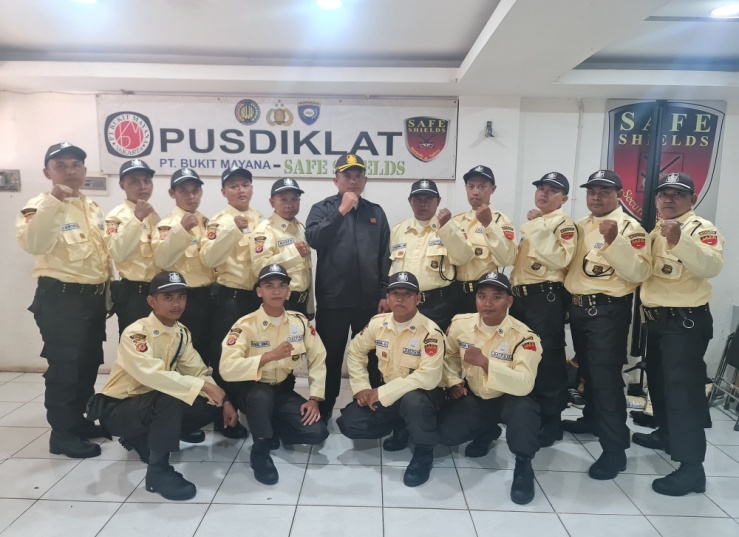 27
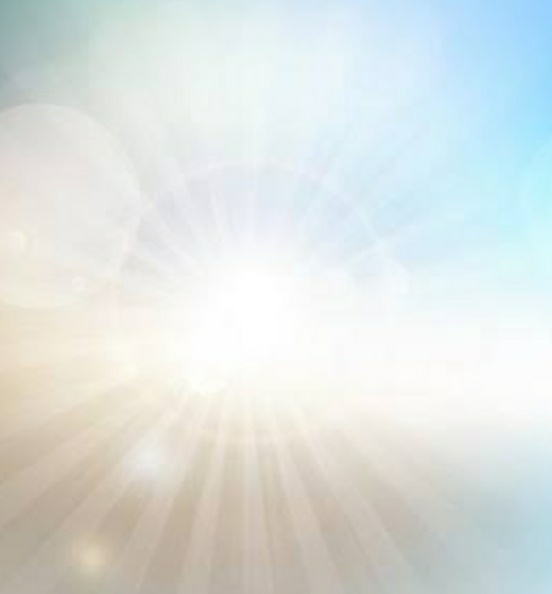 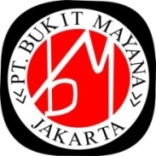 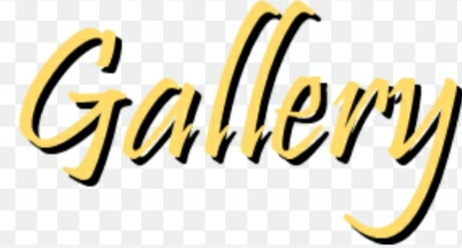 PT.BUKIT MAYANA
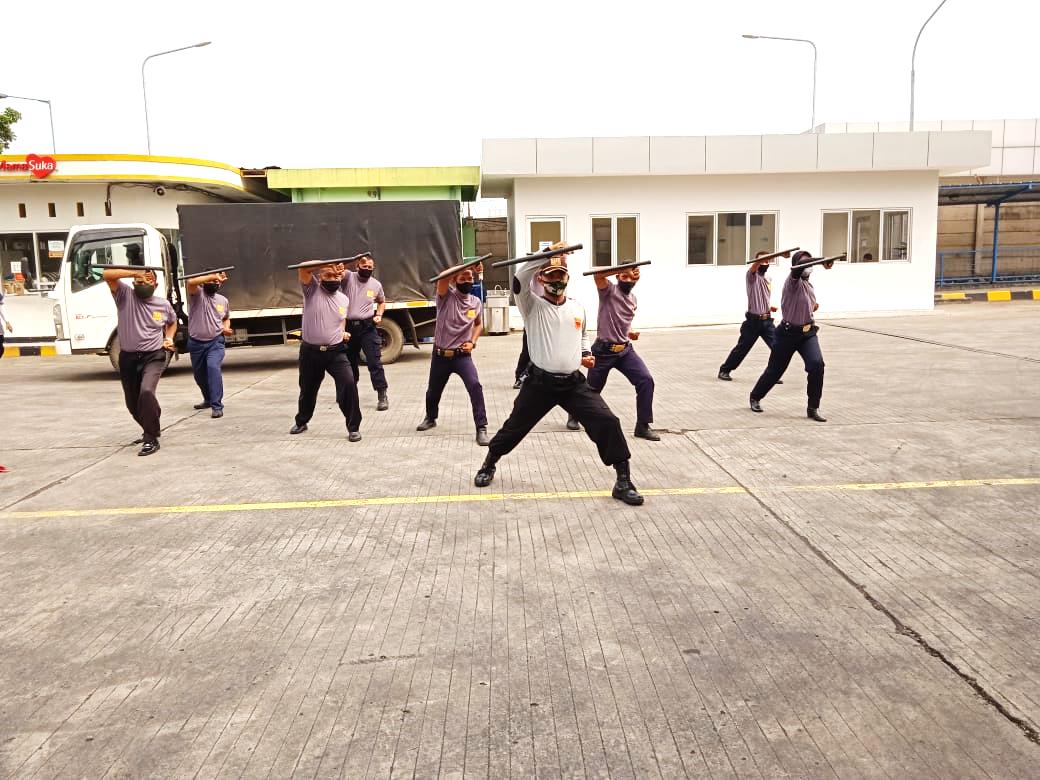 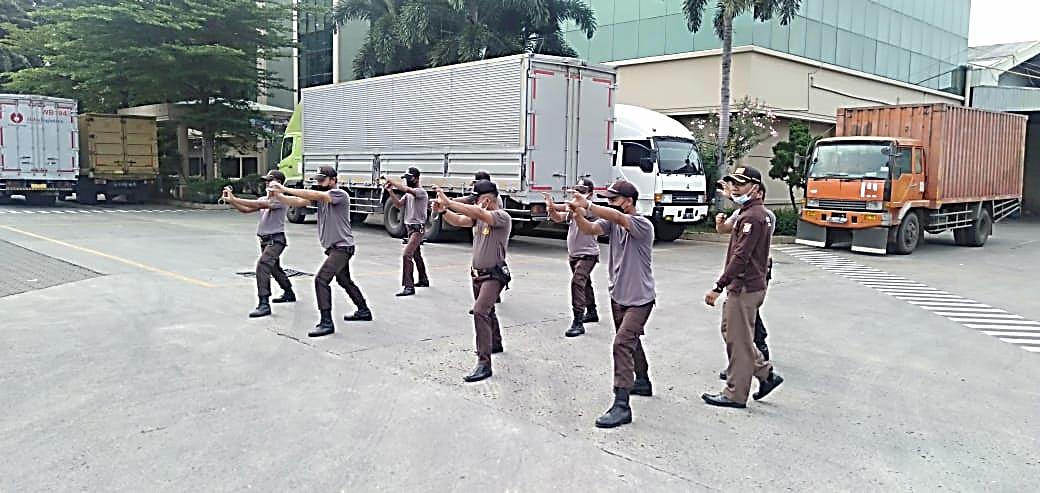 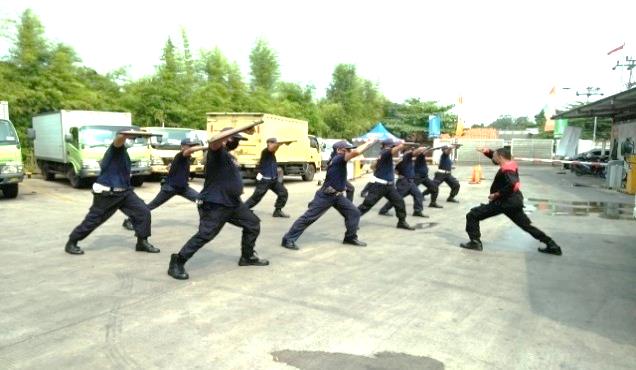 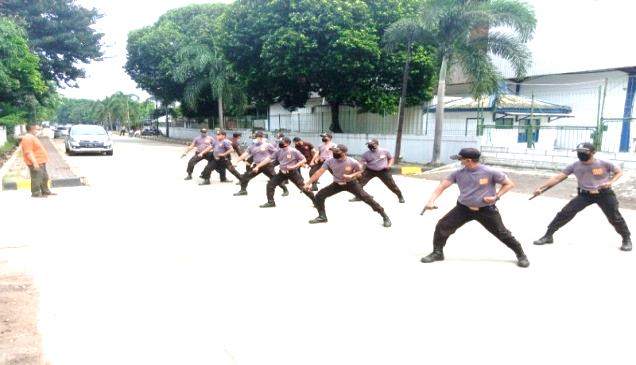 28
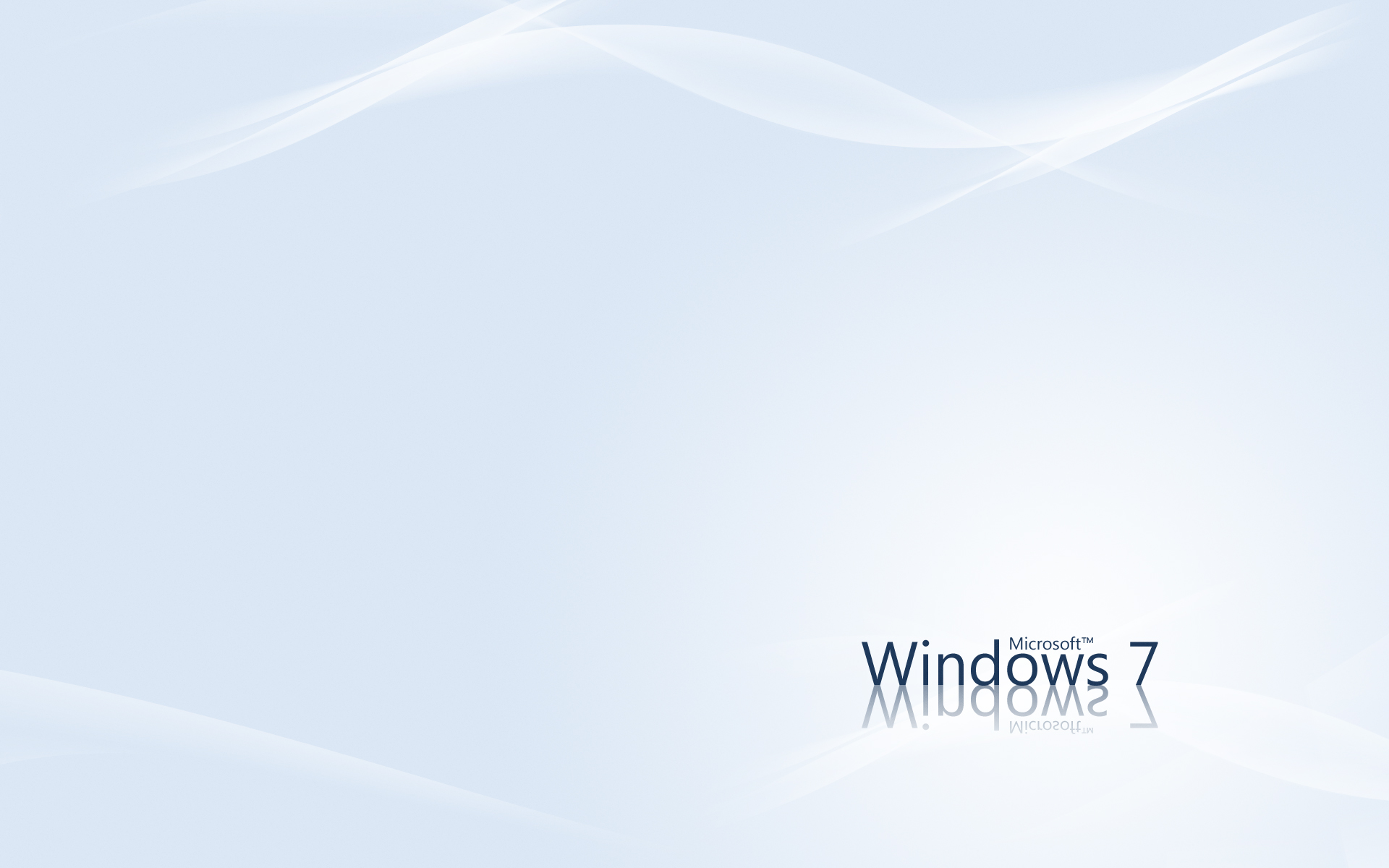 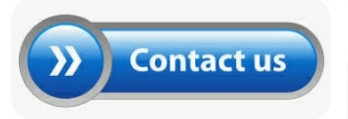 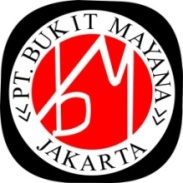 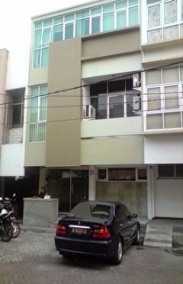 PT.BUKIT MAYANA
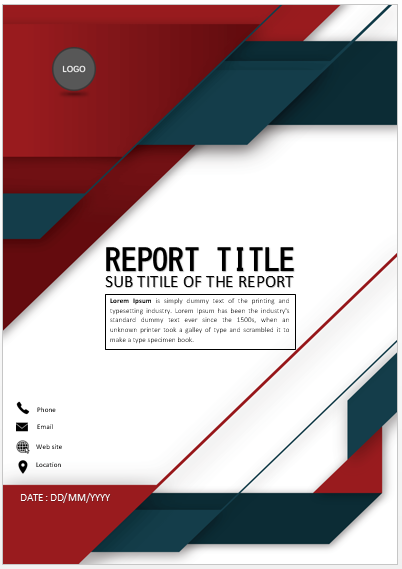 HEAD OFFICE
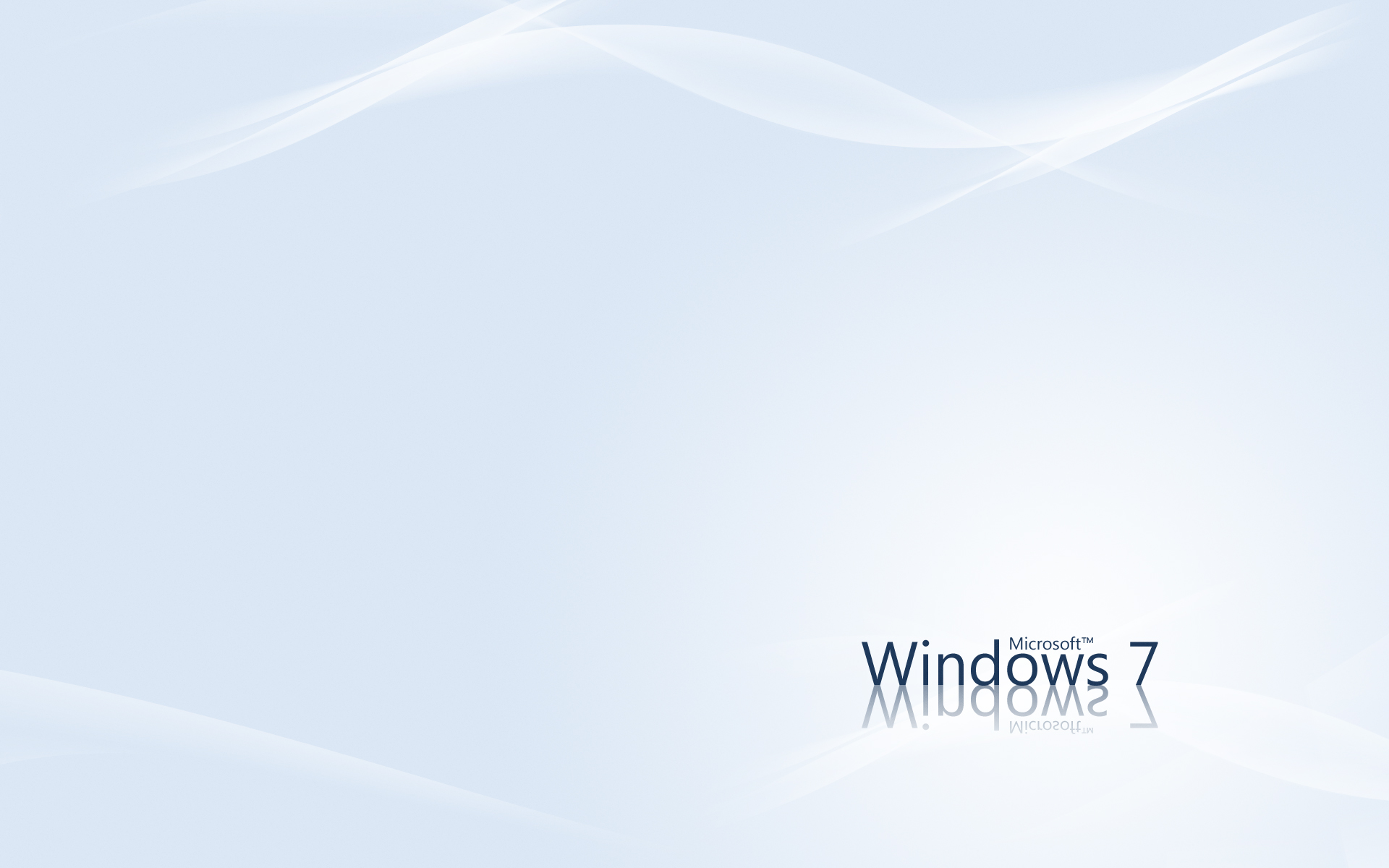 Rukan Pulomas Blok VII No. 05
Jl. Perintis Kemerdekaan  Jakarta 13210
 Phone : (021) 4893001, 4711182
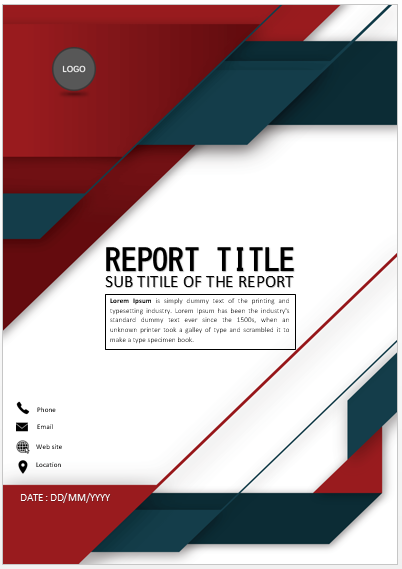 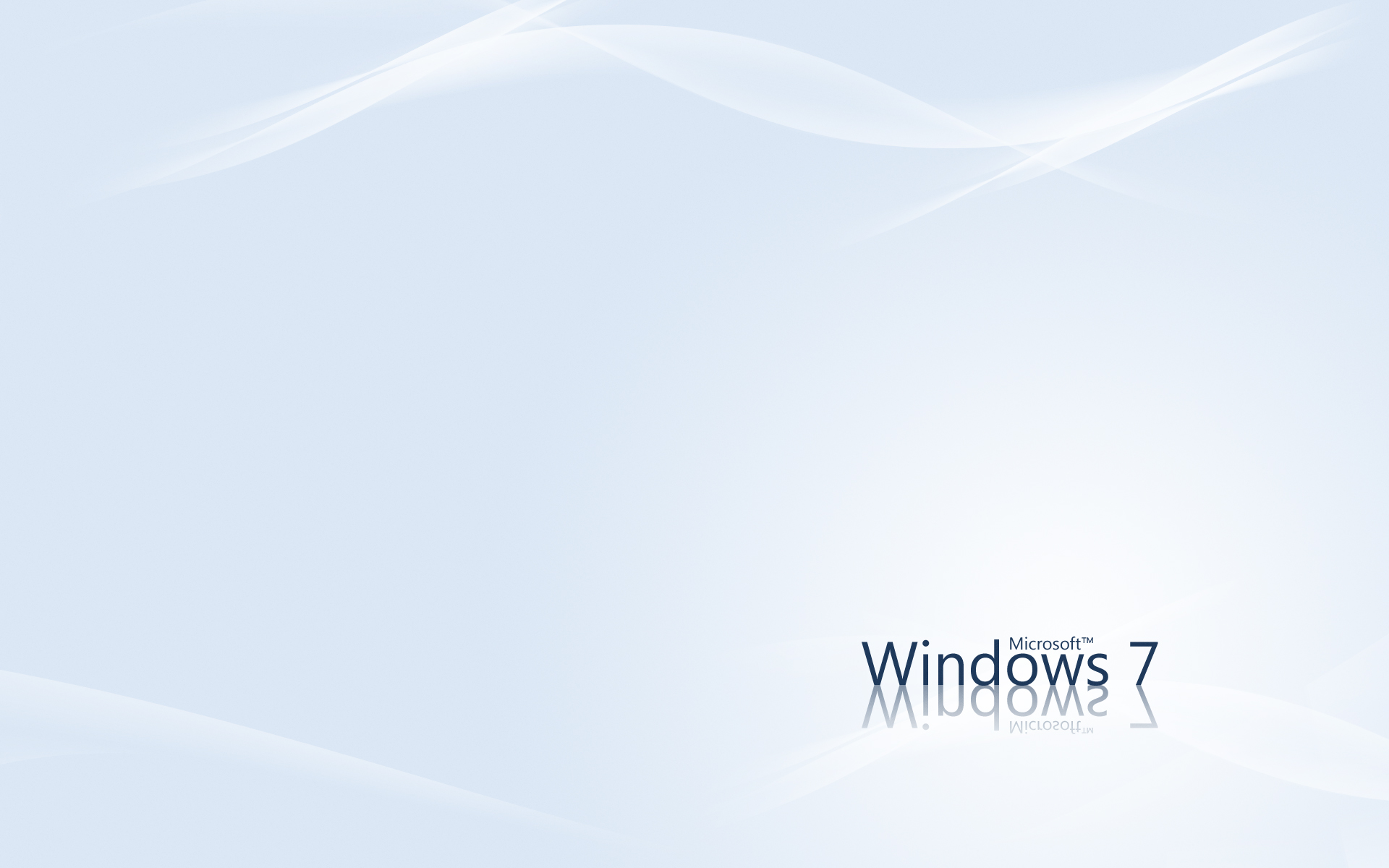 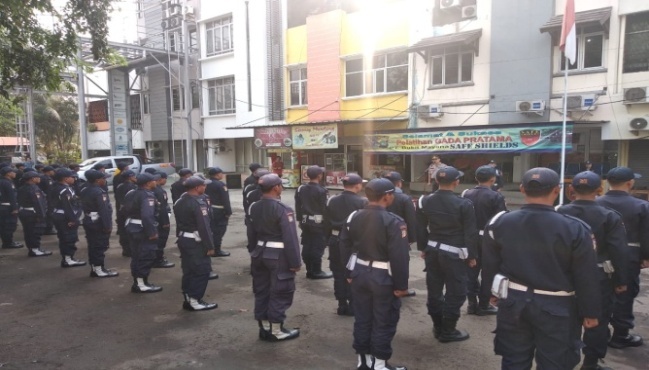 OPERATIONAL OFFICE
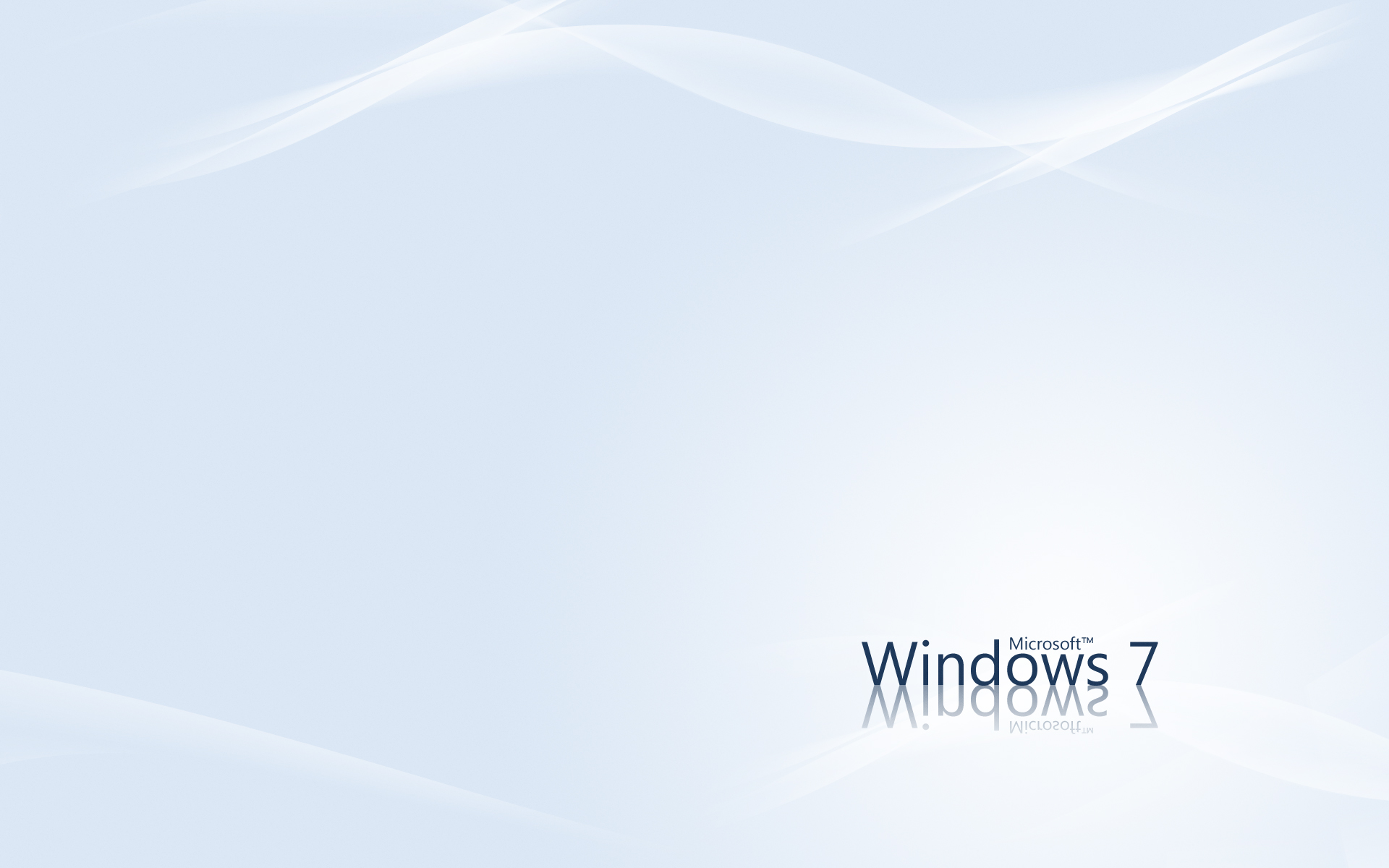 Rukan Pulomas Blok V No. 02
Jl. Perintis Kemerdekaan  Jakarta 13210
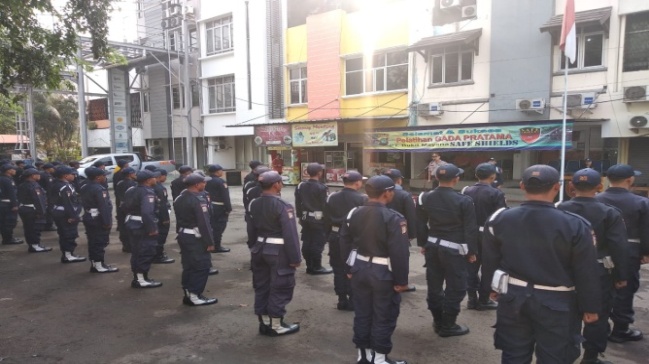 OPERATIONAL OFFICE PALEMBANG
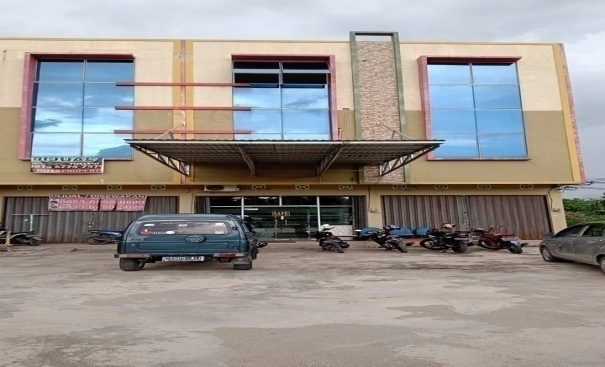 Jl. SUKARNO HATTA NO. 02 
RT. 27 / RW. 08 KELURAHAN KARYA BARU 
KECAMATAN ALANG LEBAR
KOTA PALEMBANG
PHONE : (0711) 7421683
HP   0818-0662-8143
EMAIL : safeshiledspalembang@yahoo.co.id
Website : www.safeshields.com   + email : safe_shields@yahoo.co.id
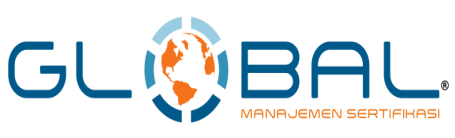 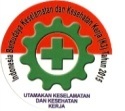 29
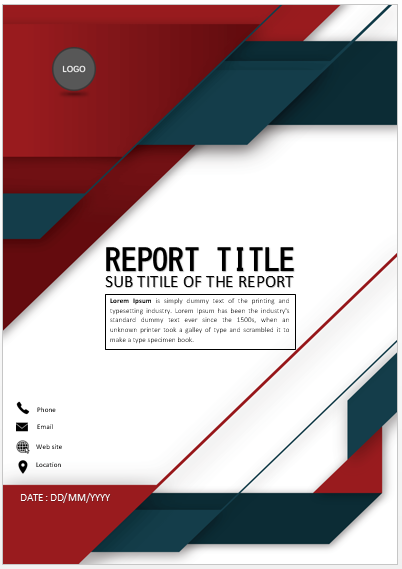